Конференція учасників освітнього процесу Мисайлівської гімназії
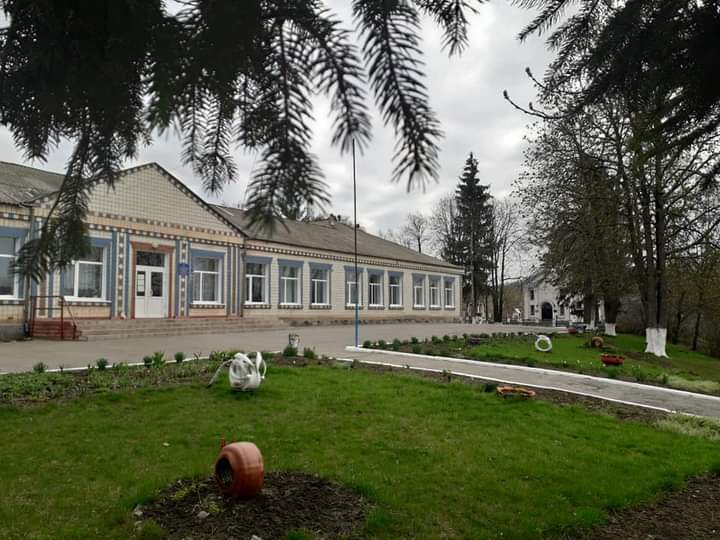 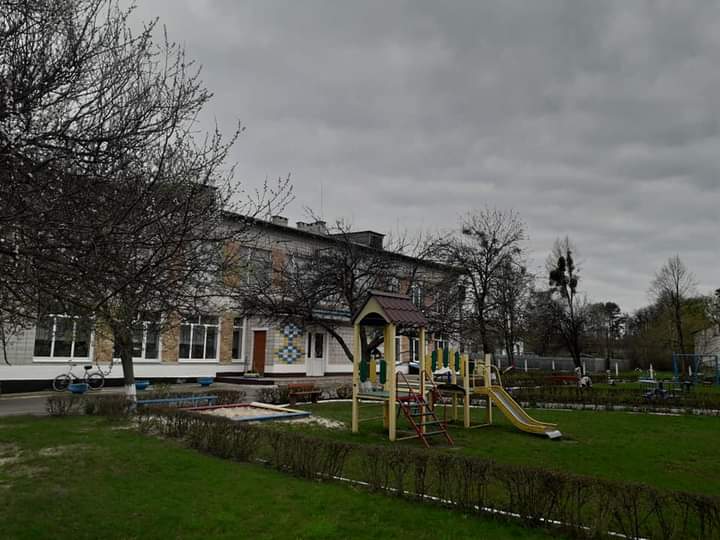 Побудована у 1967 році.Проектна потужність школи - 390 місць.Площа території школи 21 000 м2Має 11 класних кімнат.
Науково-методична тема над якою працюють педагоги  Мисайлівської  гімназії
Від інноваційного змісту освіти через 
педагогічну майстерність учителя 
до формування компетентної 
особистості учня
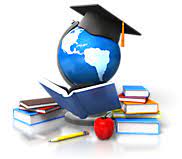 Професійна спільнота вихователів дитячого садкатема:”Формування підготовленої до життя особистості,яка чітко орієнтується в сучасних реаліях”
Професійна спільнота вчителів початкових класівтема:”Реалізація наскрізних ліній у початковій школі через інтеграцію інноваційних практик в освітнє середовище”
Професійна спільнота вчителів суспільно-гуманітарного циклутема:”Формування компетентностей у школярів через організацію пізнавальної діяльності”
Професійна спільнота вчителів природничо - математичного циклутема:” Формування в учнів предметних компетентностей шляхом розвитку самостійності і пізнавальної діяльності  та  створення умов для самореалізації  й саморозвитку особистості”
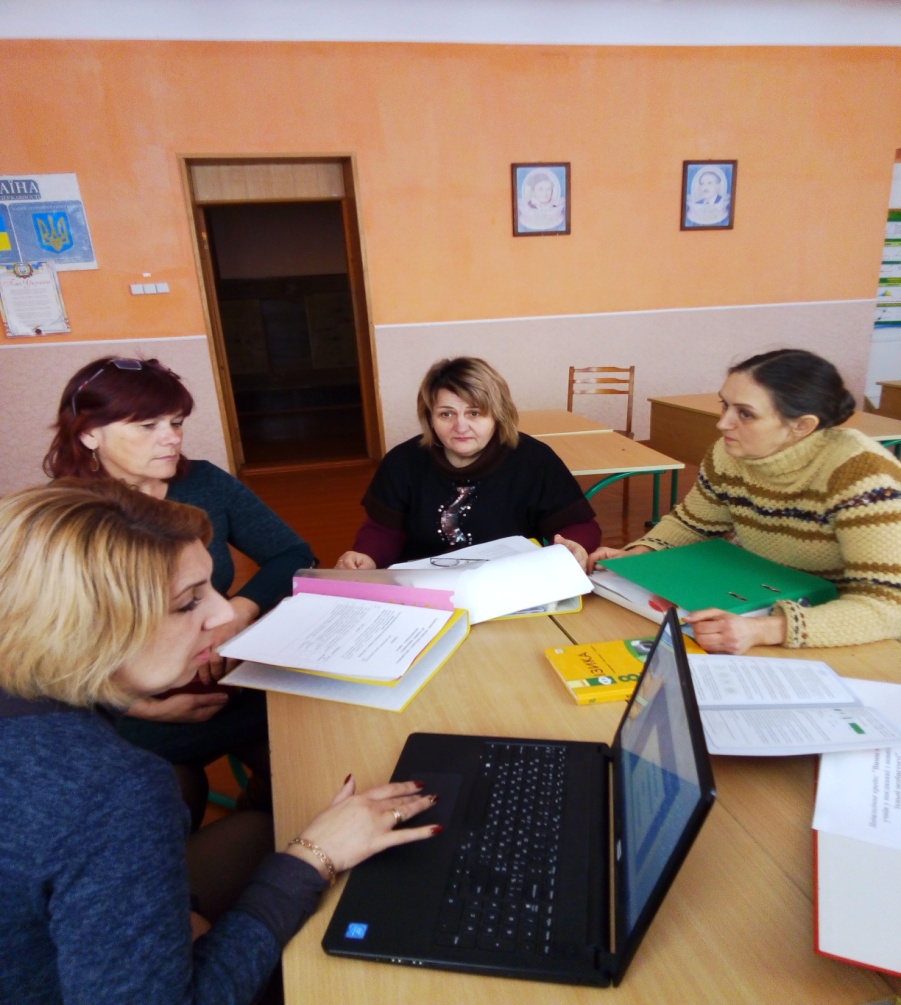 Професійна спільнотакласних керівниківтема:”Роль класних керівників у формуванні компетентної особистості учня сучасними засобами навчання і виховання”
У 2021-2022 навчальному році у Мисайлівській гімназії навчалося
Учнів - 112Вихованців в дитячому садочку –31Індивідуальна форма навчання-2 учніІнклюзивна форма навчання-1 ученьВипускники гімназії-10
Працівники Мисайлівської гімназії
Кількість працівників,які працюють  у закладі-32Педагогічні працівники-21Обслуговуючий персонал-11
Освітній рівень педагогів:
Вища освіта -19 осіб ;
Середня спеціальна освіта – 1 особа. 
«Спеціаліст вищої категорії» - 12 осіб;
«Спеціаліст І категорії» - 3 особи; 
«Спеціаліст ІІ категорії» -3особи;
 «Спеціаліст» - 3  особи. 
«Вчитель-методист» - 1 особа. 
«Вихователь-методист» - 1 особа.
 «Старший учитель» - 3особи.
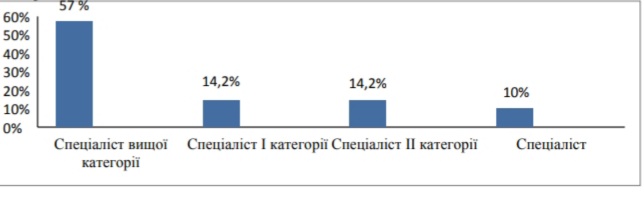 Учитель року -2022
Вчитель правознавства 
Гутніченко Валентина Василівна
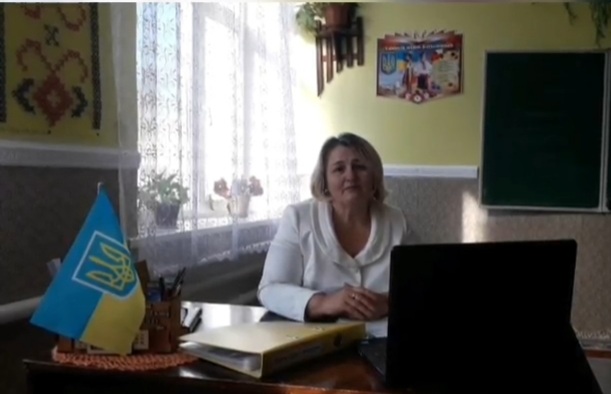 Учасник обласної педагогічної студії
А.Рябченко
вчитель образотворчого мистецтва
    Тема: “Формування предметних компетентностей в мистецькому
 освітньому процесі”
Учасники обласних майстер-класів
В.Гутніченко 
     тема: “Організація освітнього процесу із використанням технологій дистанційного навчання.”, “ Використання технологій критичного мислення на уроках географії”
О.Шіяненко
 тема: “Цифрові освітні ресурси на уроках математики”
І.Кисляченко 
тема: “Розвиток емоційного інтелекту як важливої складової особистості сучасної людини”.
Н.Петренко учасник міжнародного вебінару вчителів англійської мови “MacMslan”
І.Нестеренко, Н.Наруцька, Л.Рябченко 
тема: “Сучасні підходи до реалізації концептуальних засад Нової української школи через упровадження МПТ “ ПіснеЗнайко””.
Переможці  конкурсів  2021 – 2022 н.р.
Переможці ІІ етапу Всеукраїнських учнівських олімпіад з базових дисциплін2021 – 2022 н. р.
На особливому  обліку педагогічного колективу перебувають учні:
діти-інваліди – 1,  
діти із багатодітних сімей – 12 ,
 діти учасників АТО – 8,
індивідуальна форма навчання – 2,
інклюзивна  форма навчання - 1 .
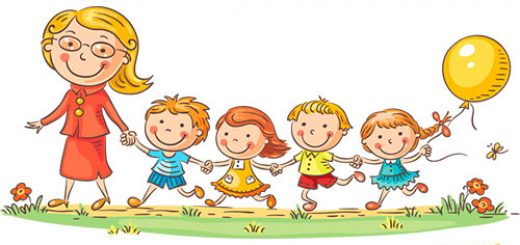 Протягом навчального року було організовано харчування учнів
І семестр вартість харчування одного дітодня становив:
Для дітей дошкільного віку (не пільгової категорії та з багатодітних сімей) ,які відвідують заклад дошкільної освіти сільської місцевості – 42 грн.(міський бюджет -25 грн.20 коп.(60%),батьківська плата -16 грн.80 коп.(40%);
 дітей дошкільного віку (пільгової категорії), які відвідують заклад дошкільної освіти сільської місцевості – 42 грн. (за кошти відповідних бюджетів);
учнів пільгових категорій 1 – 9 класів при одноразовому харчуванні – 35 грн. (за кошти відповідних бюджетів);
 учнів 1 – 4 класів (не пільгової категорії) при одноразовому харчуванні – 35 грн. (за наявності фінансового ресурсу).
Комп’ютерне забезпечення гімназії:
11 комп’ютерів
3 екрани
 1 проектор
 10 ноутбуків
  6 телевізорів
 2 мультимедійні системи 
      та інше обладнання.
Використані кошти
Наші будні  і свята
Свято Першого Дзвоника
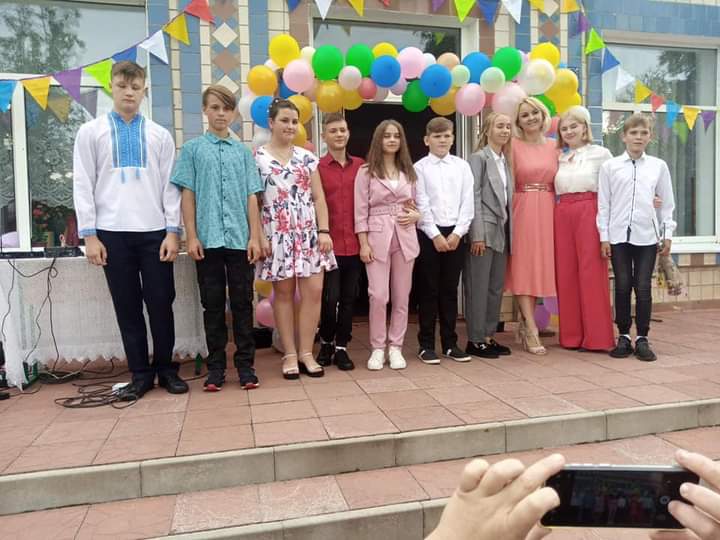 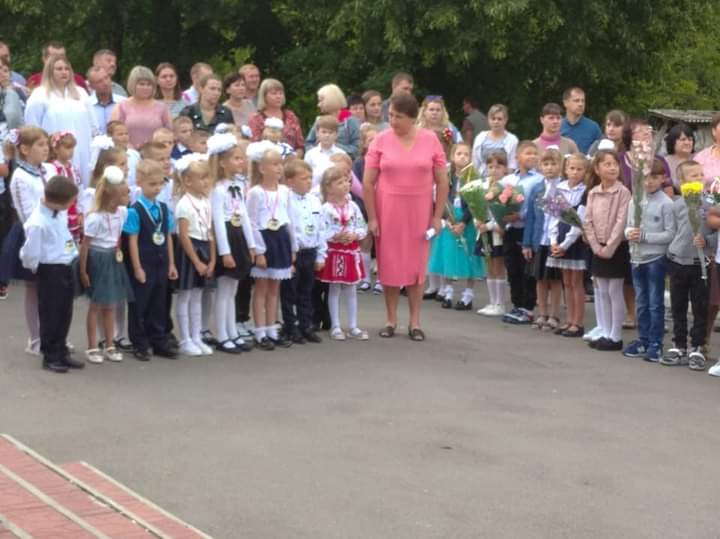 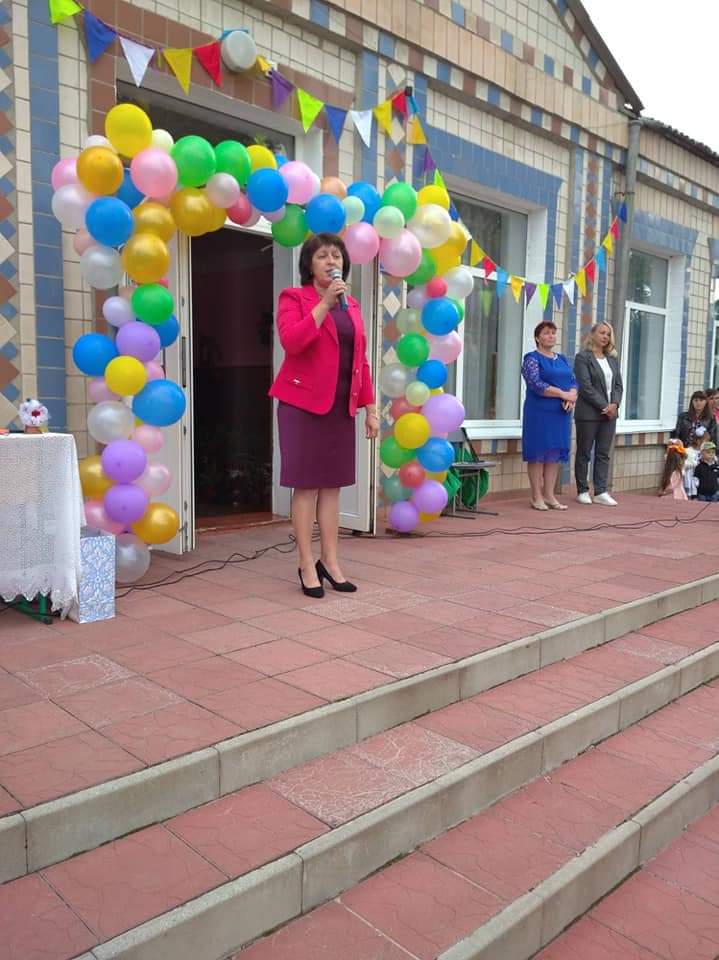 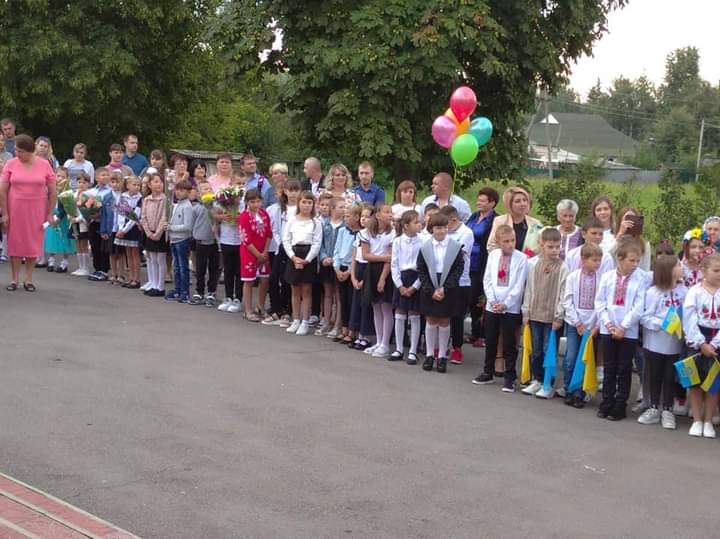 акція “Зростаймо разом”
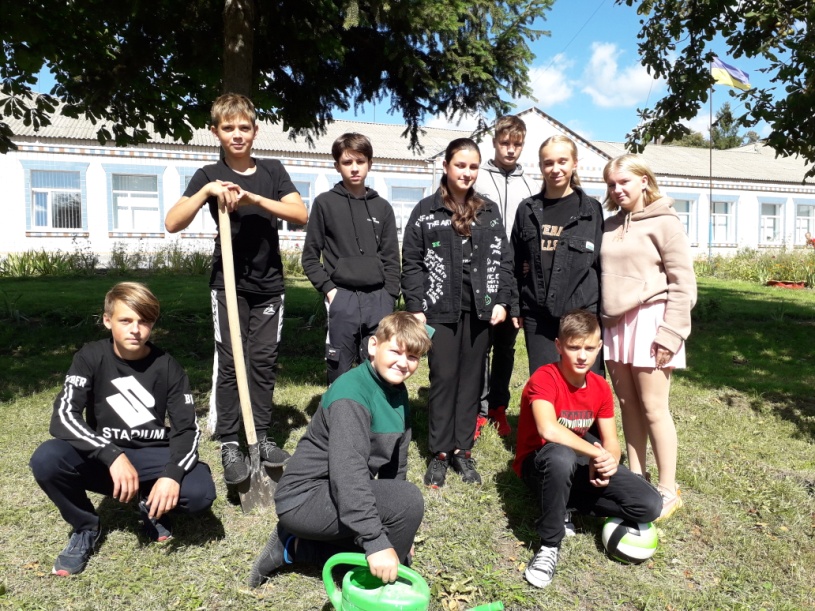 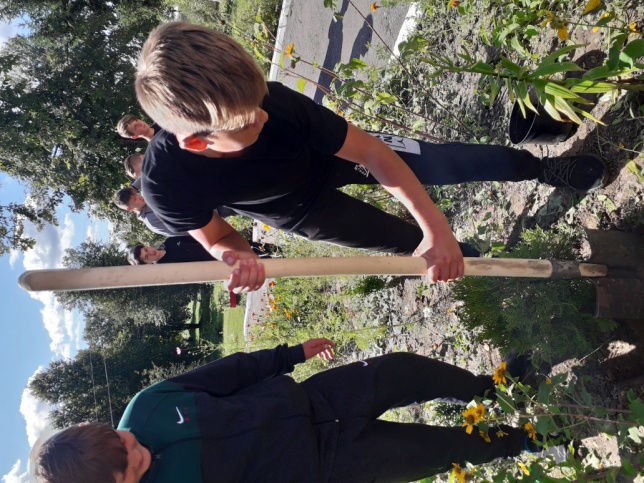 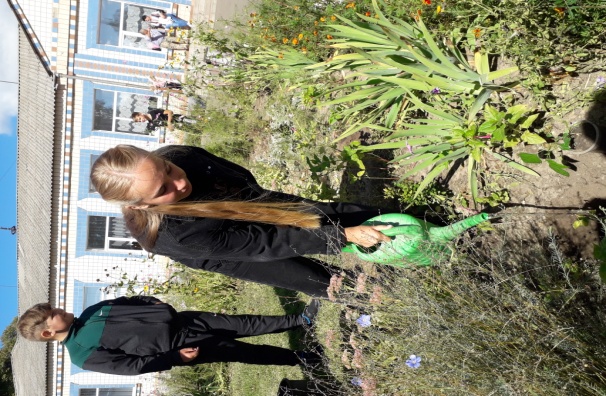 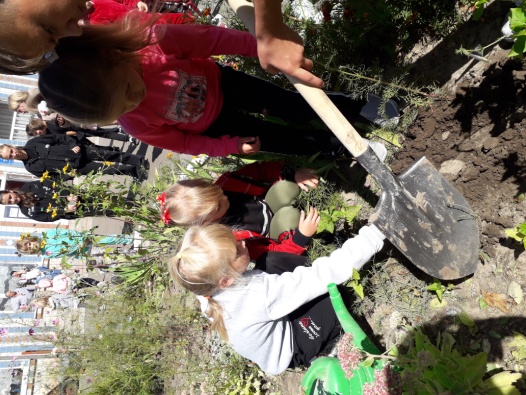 Олімпійський тиждень
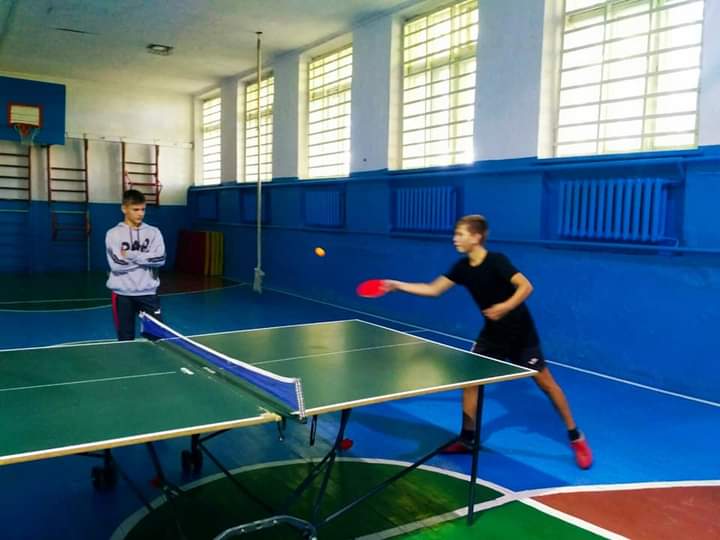 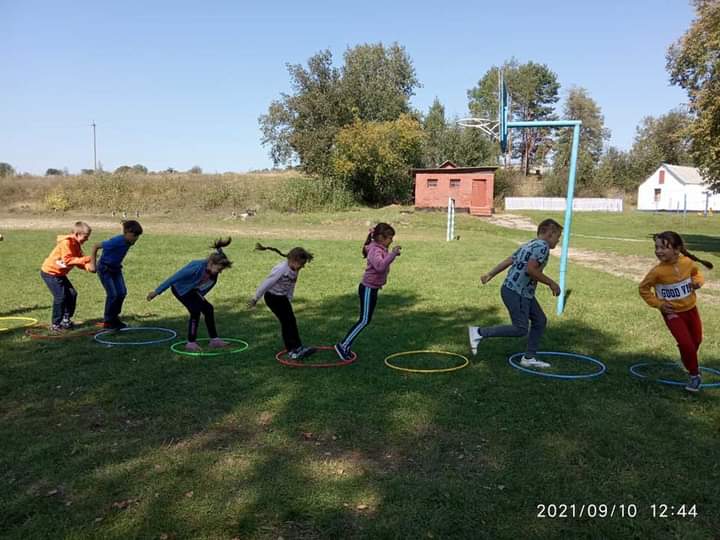 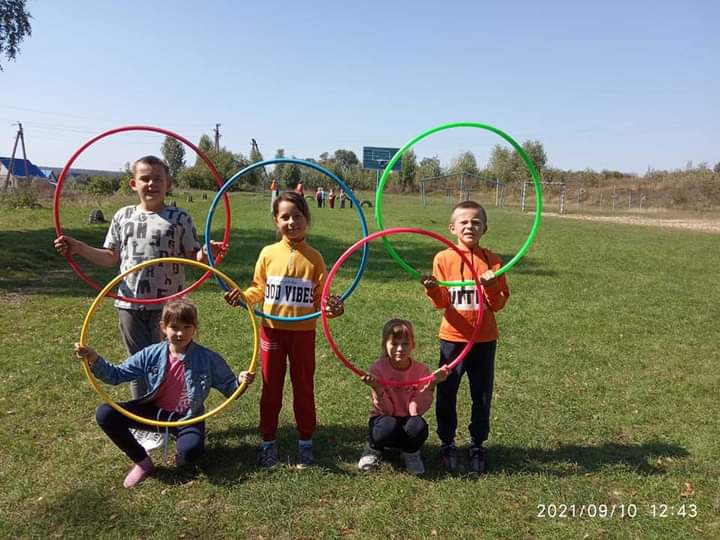 Конкурс “Рятівник”
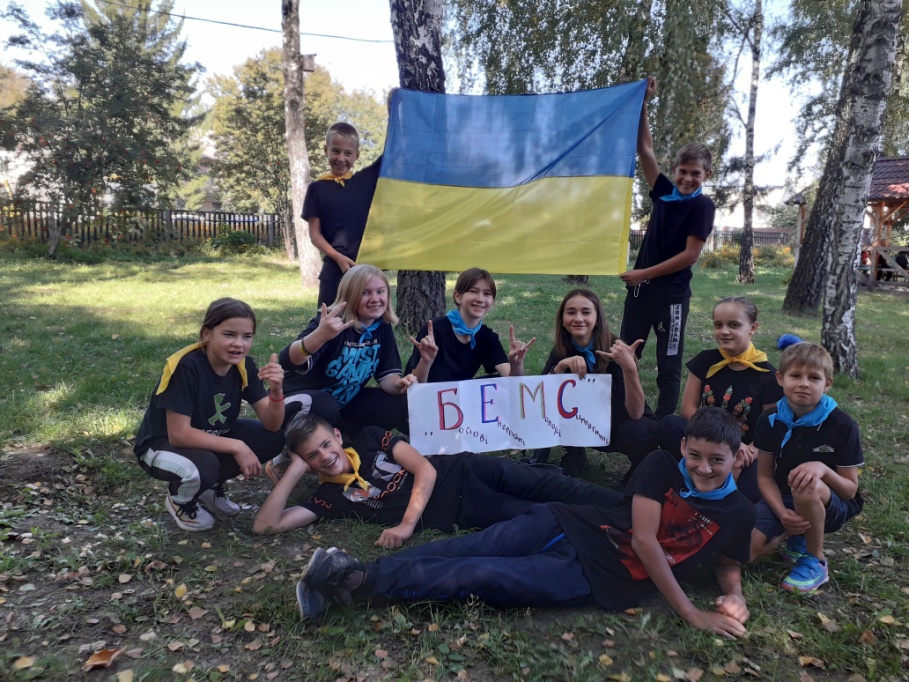 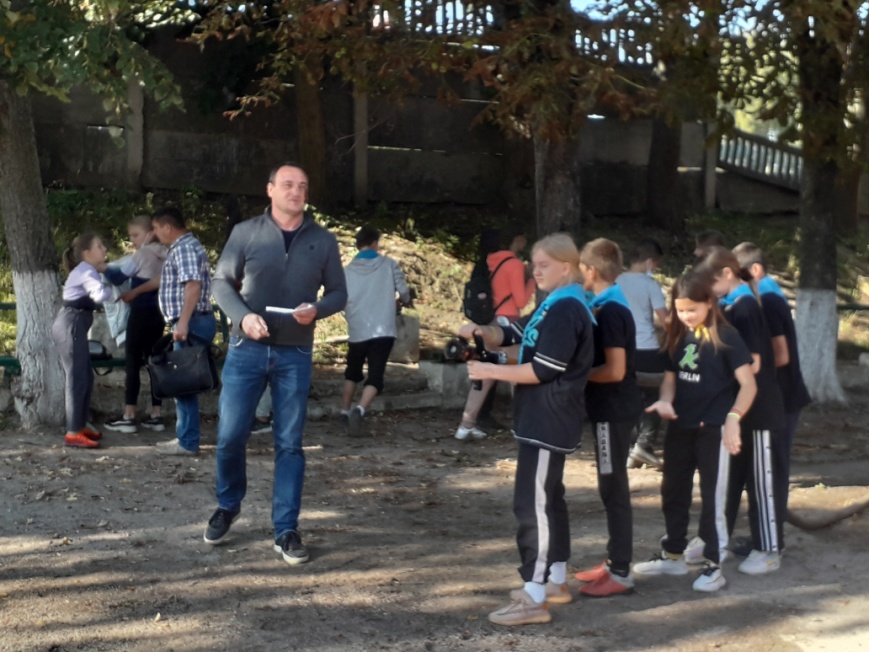 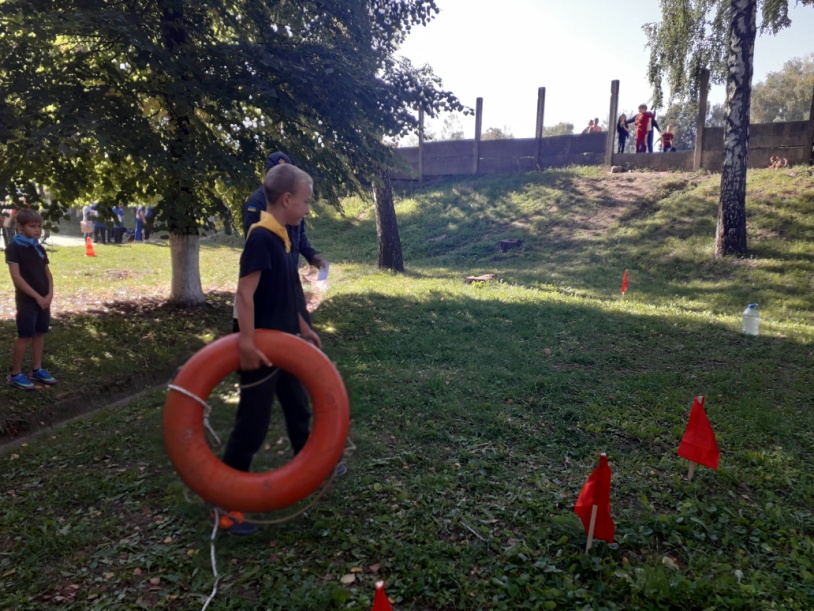 акція “Монетки дітям”
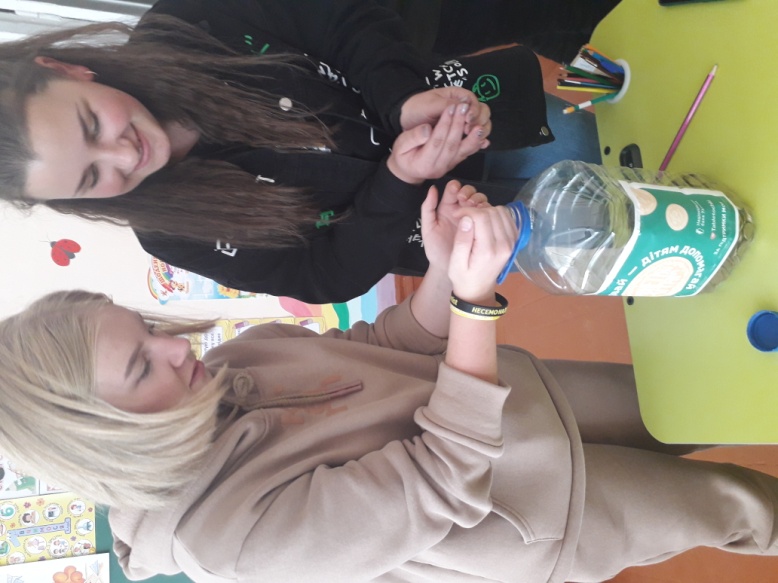 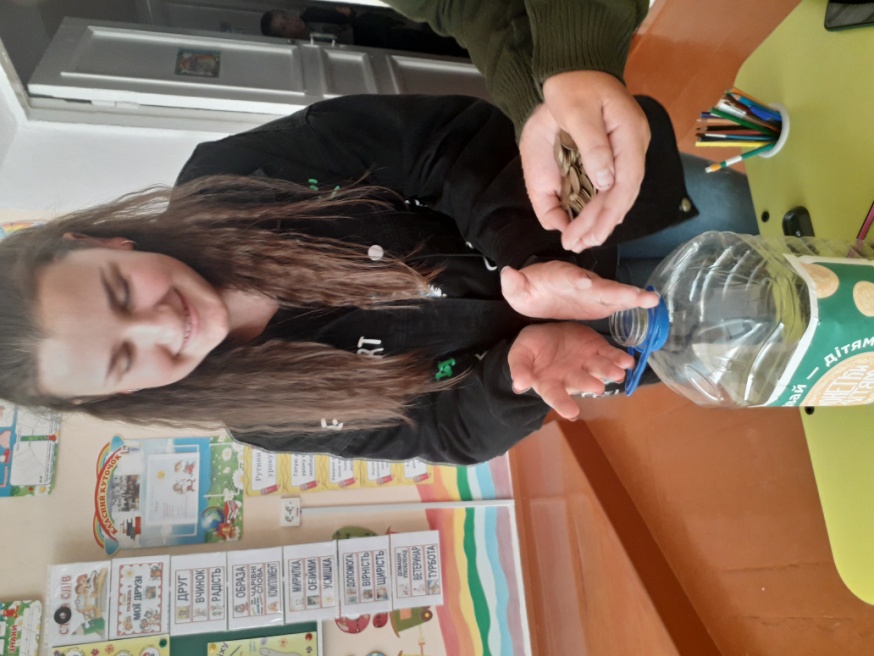 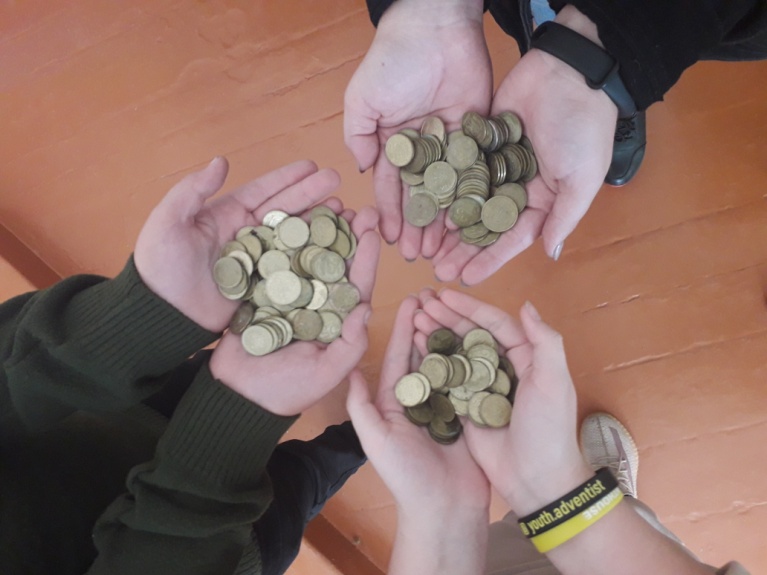 Вшанування Героїв  Небесної сотні
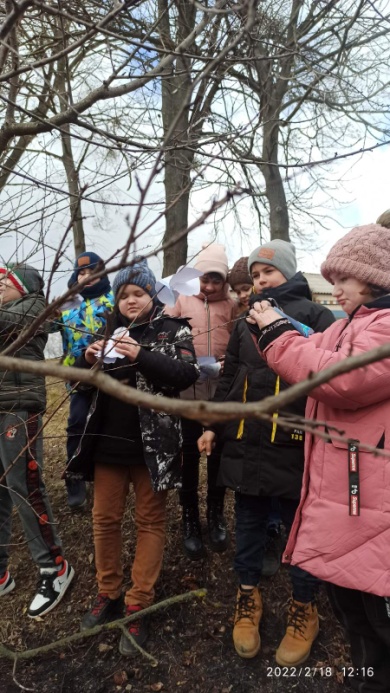 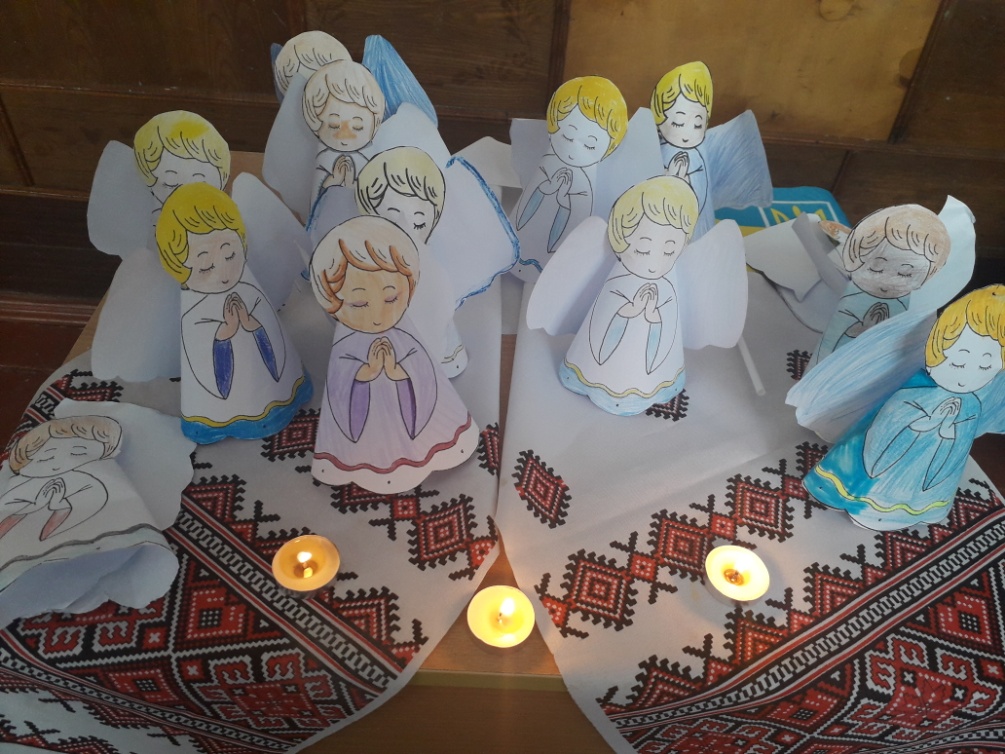 День Соборності України
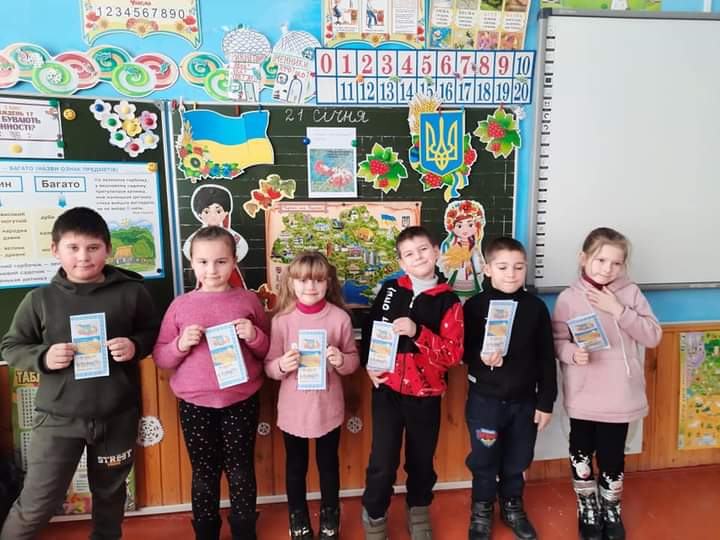 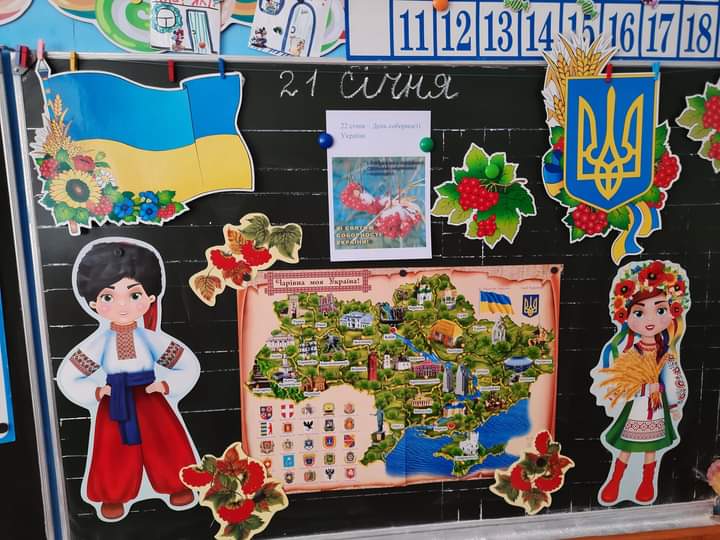 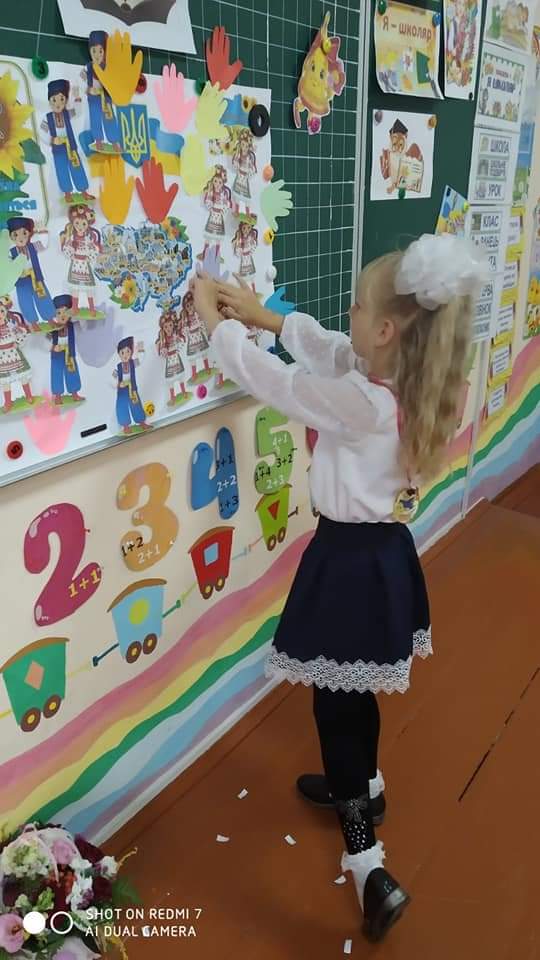 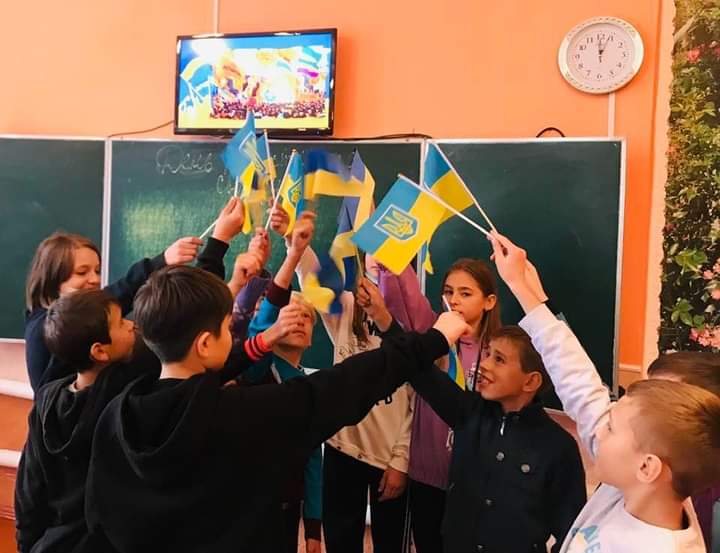 День писемності і мови
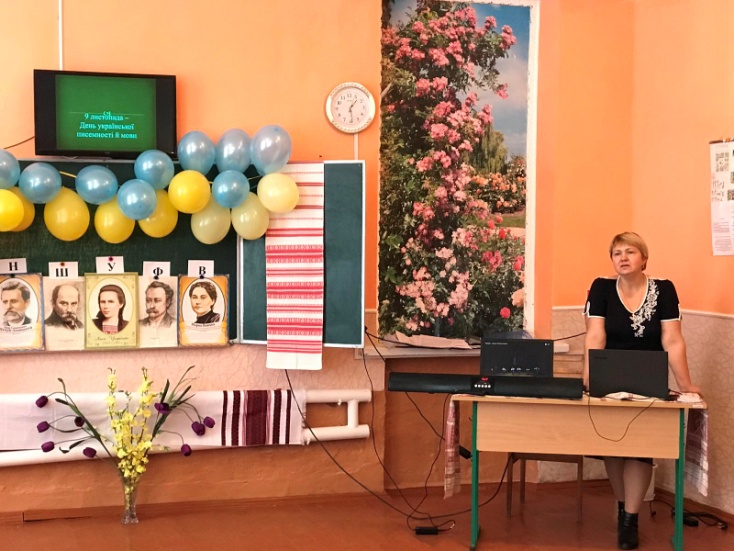 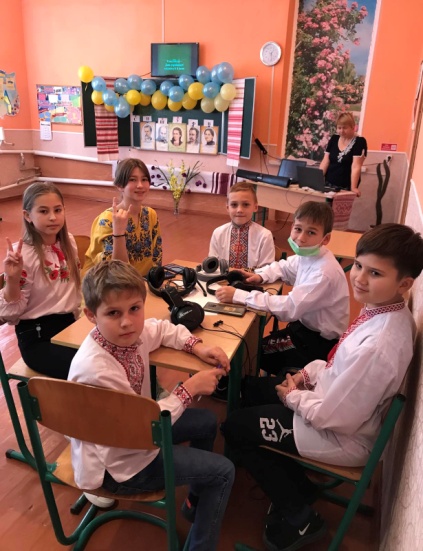 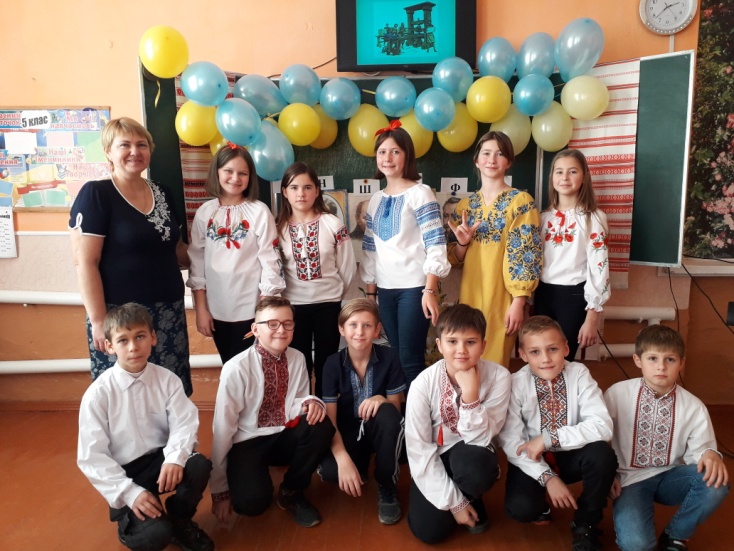 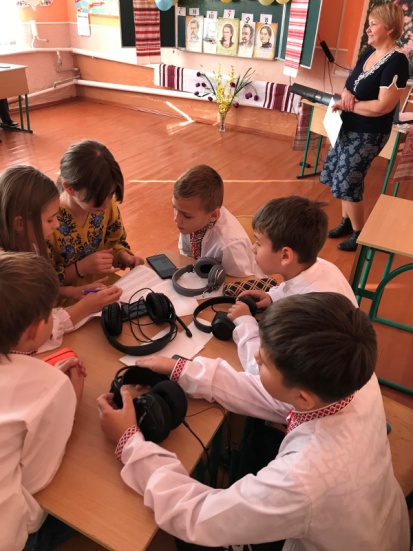 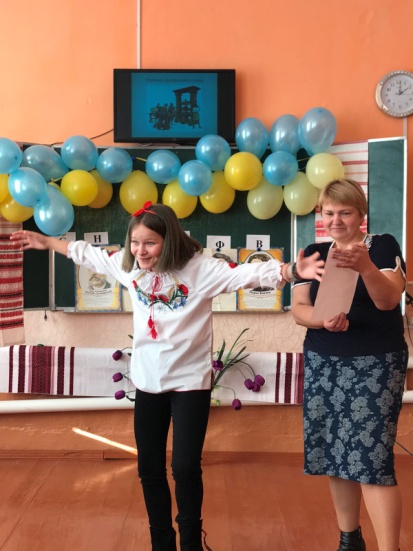 Написання Всеукраїнського радіодиктанту національної єдності
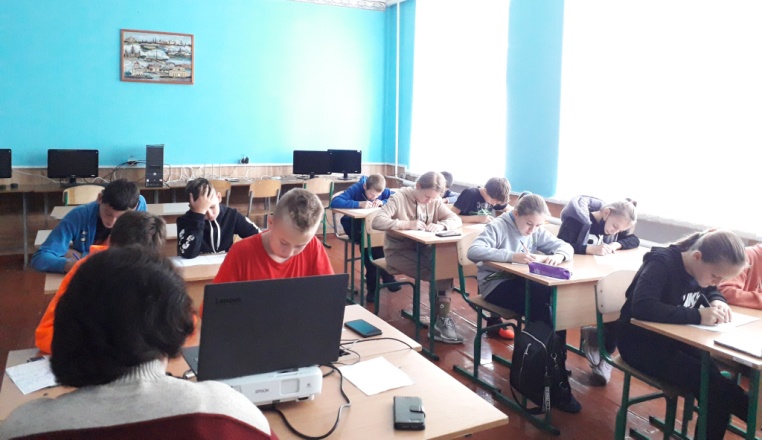 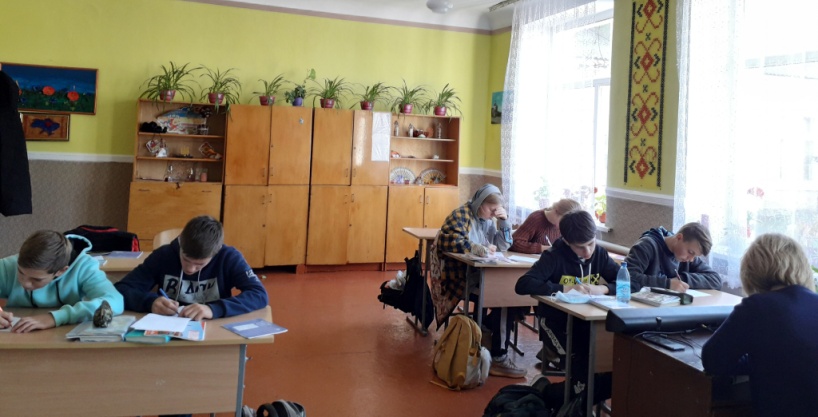 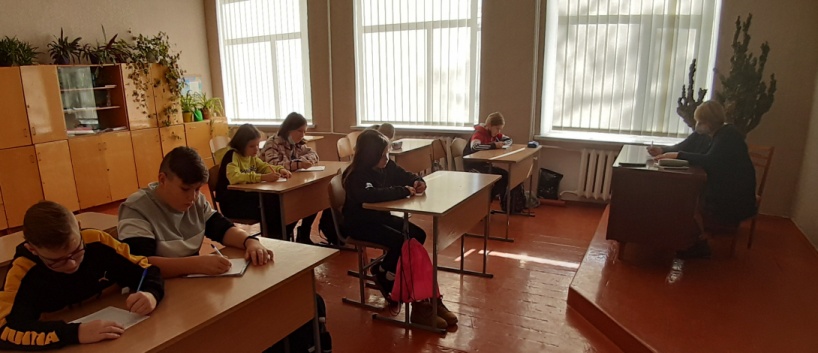 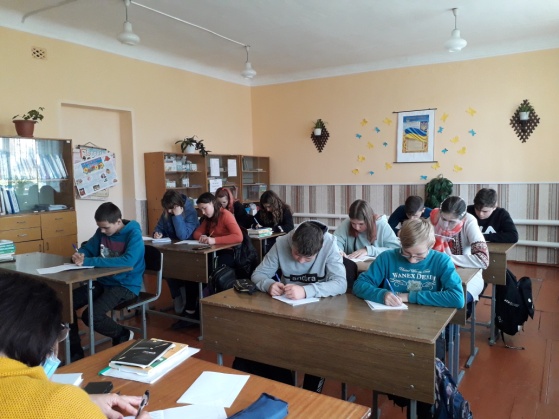 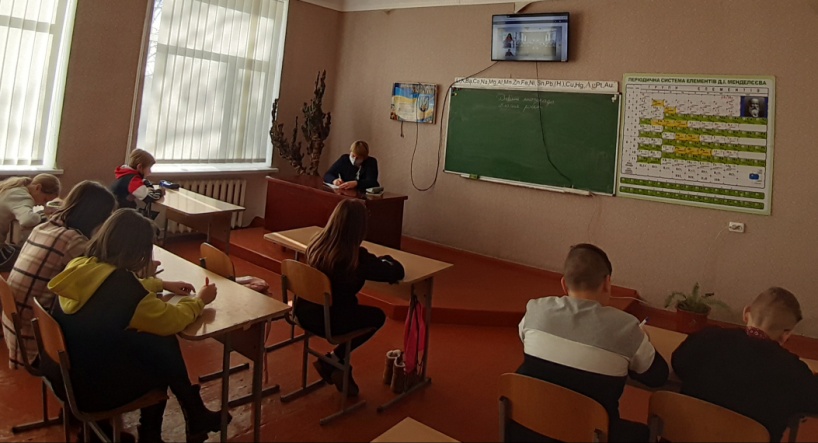 День української хустки
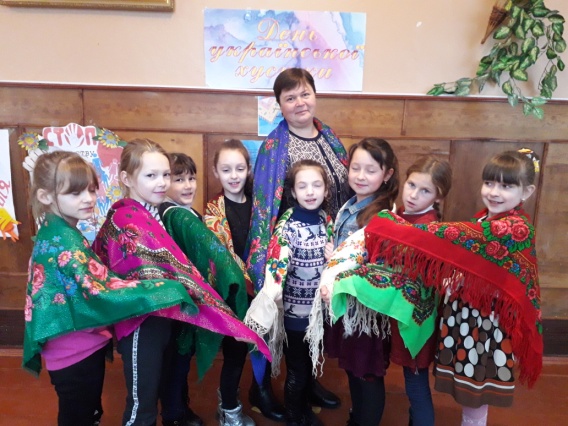 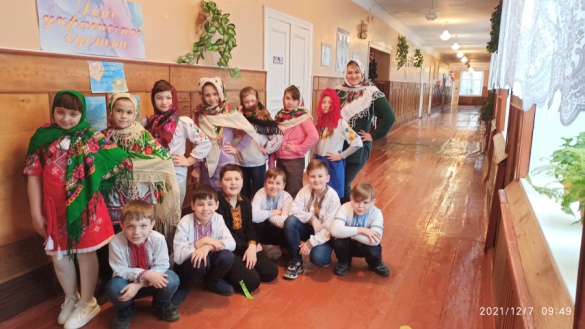 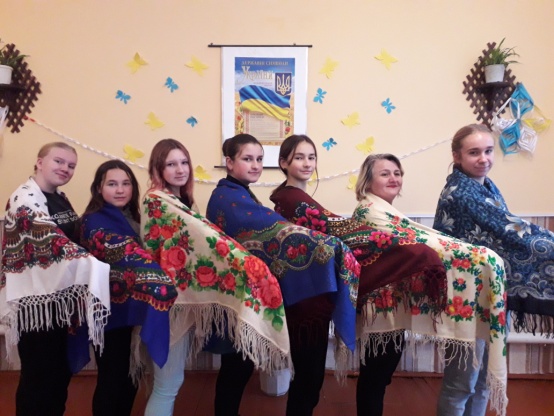 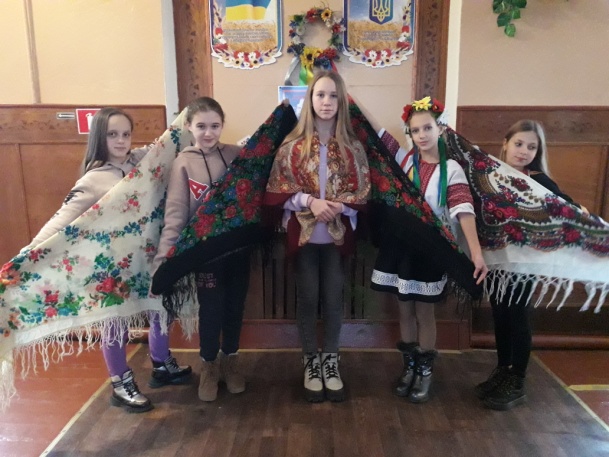 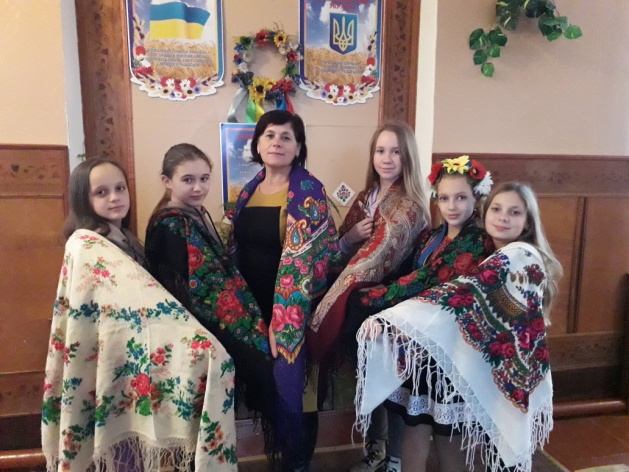 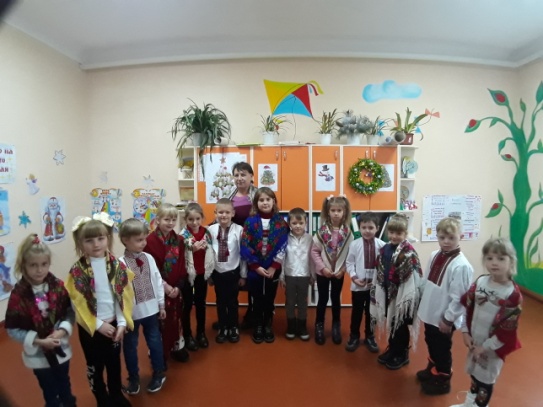 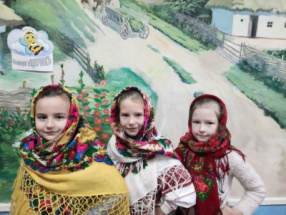 День Єдності
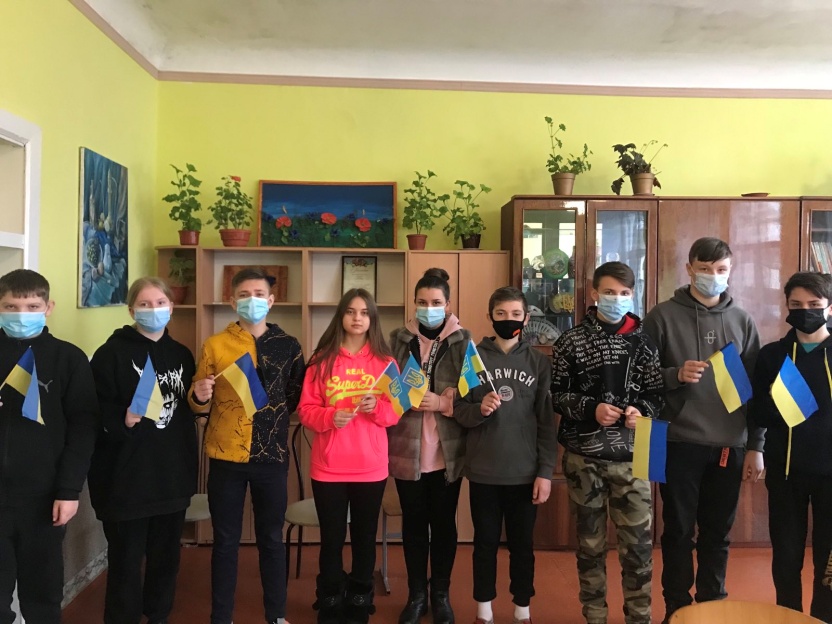 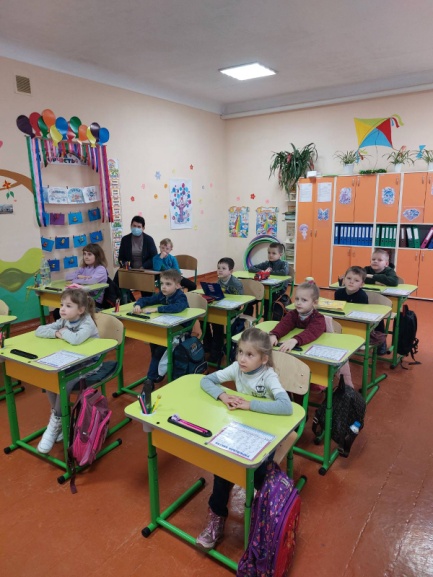 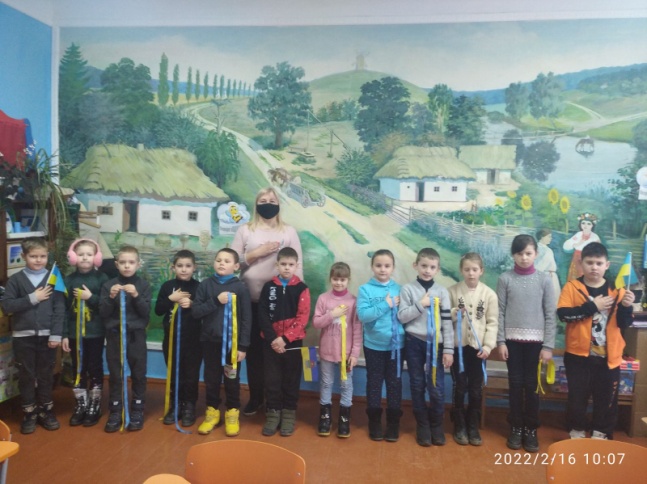 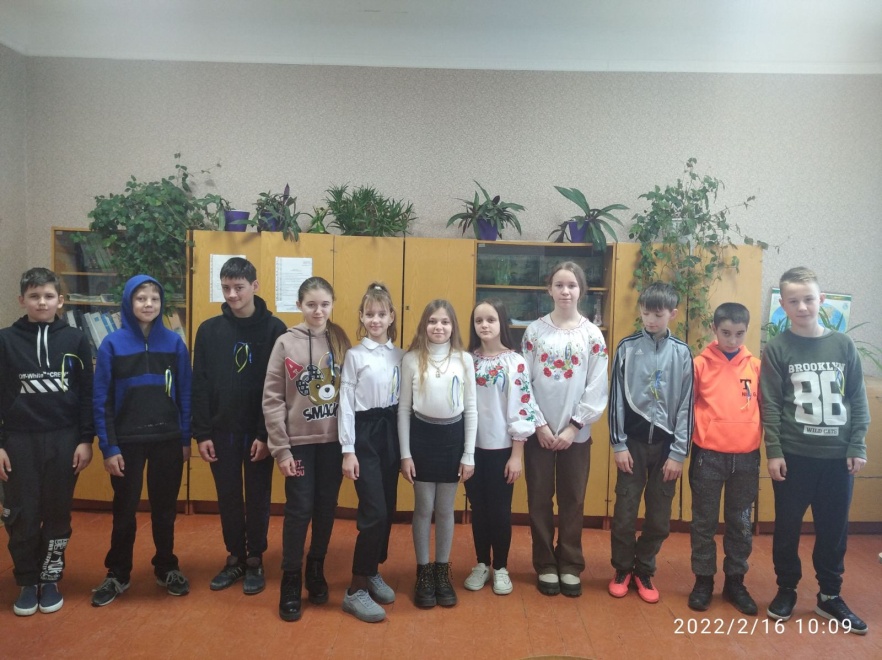 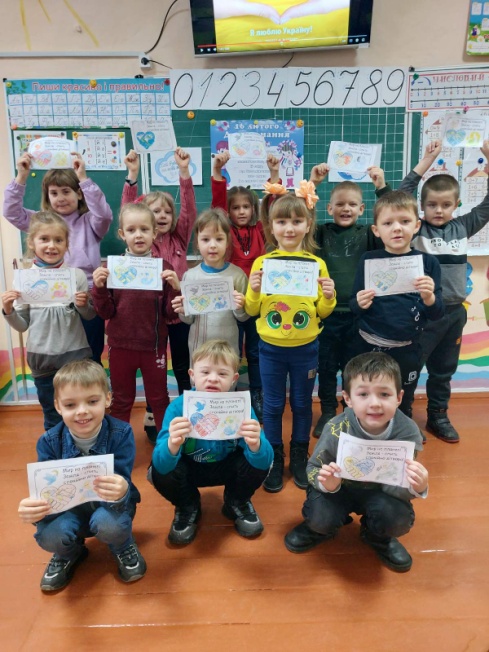 Вшанування жертв голодомору
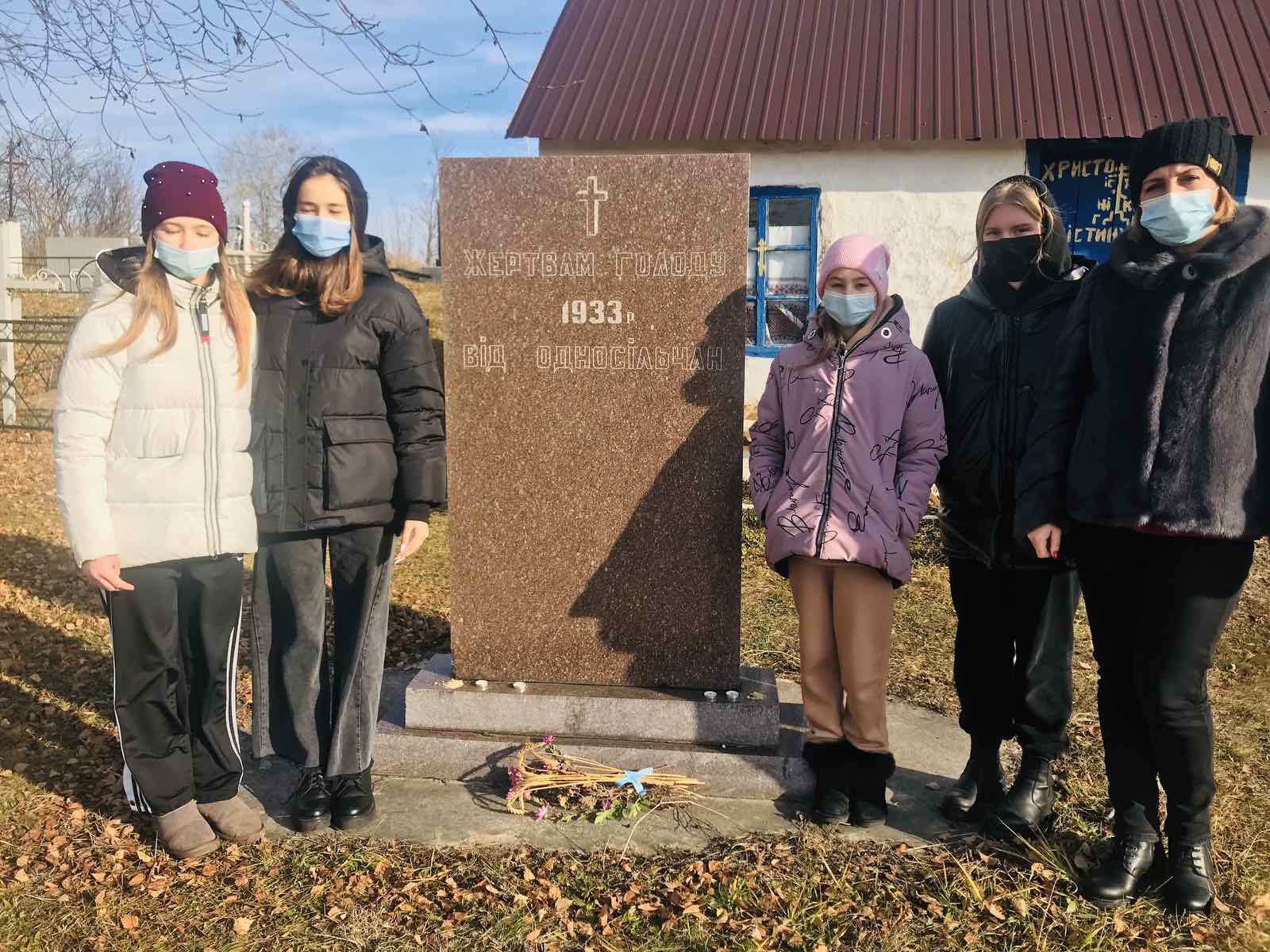 Заходи до дня визволення с.Мисайлівки
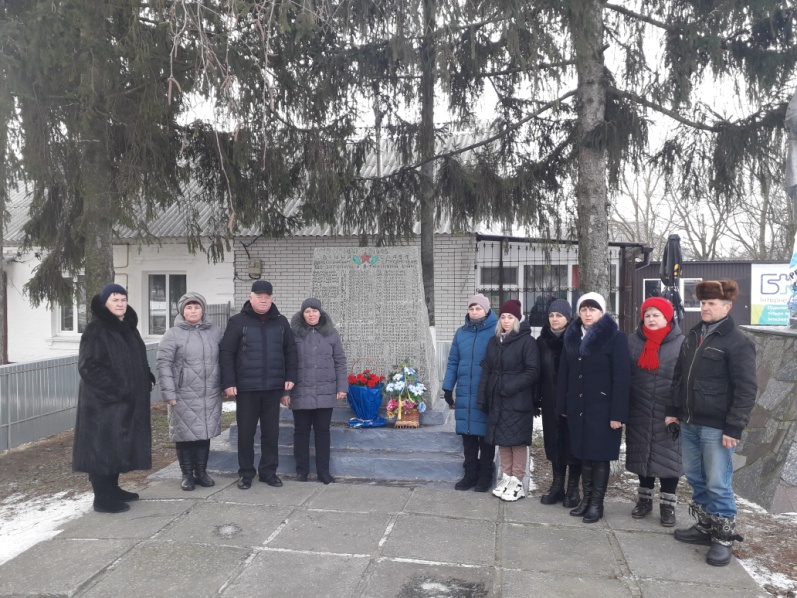 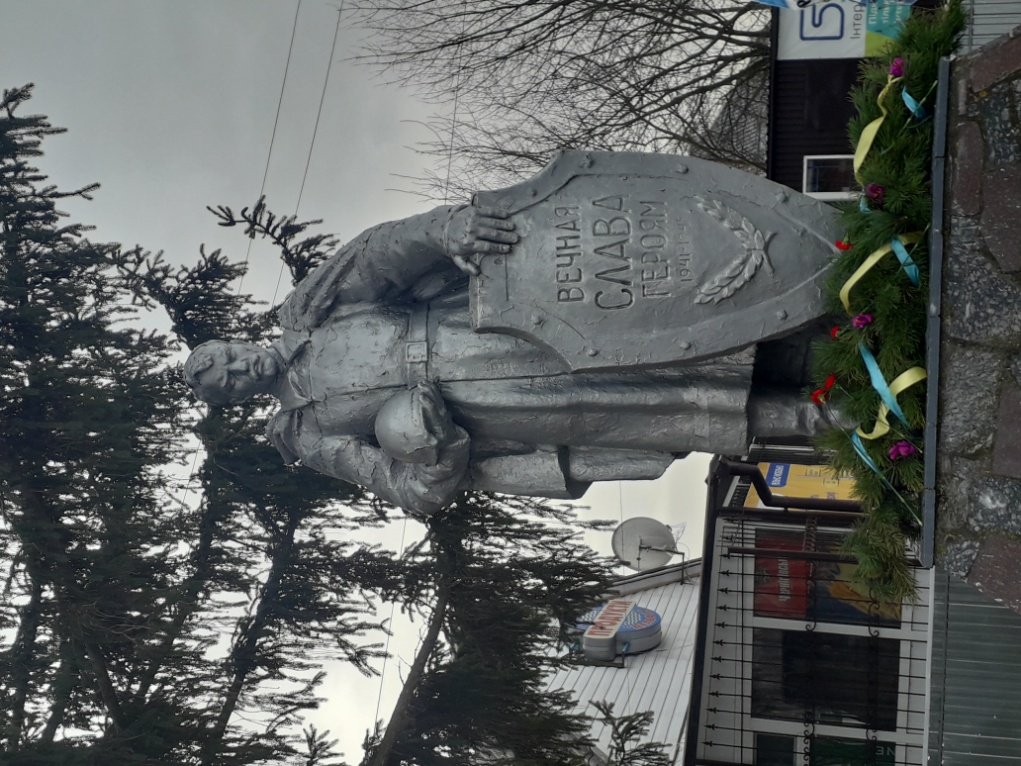 Тиждень толерантності
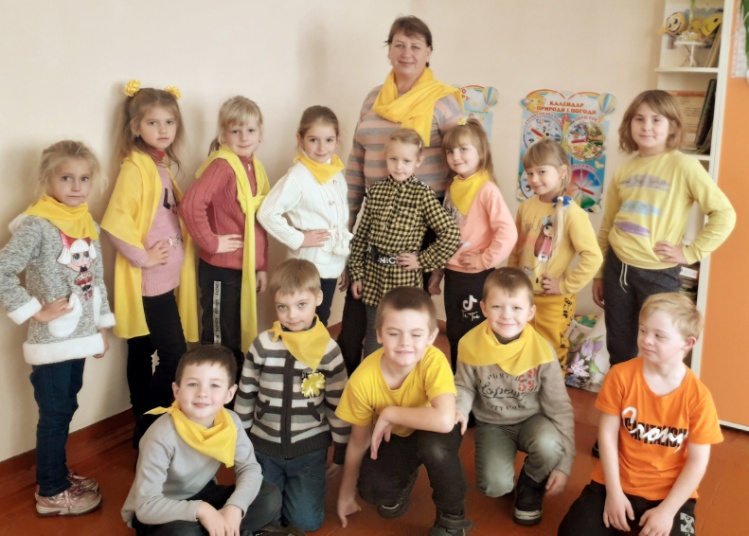 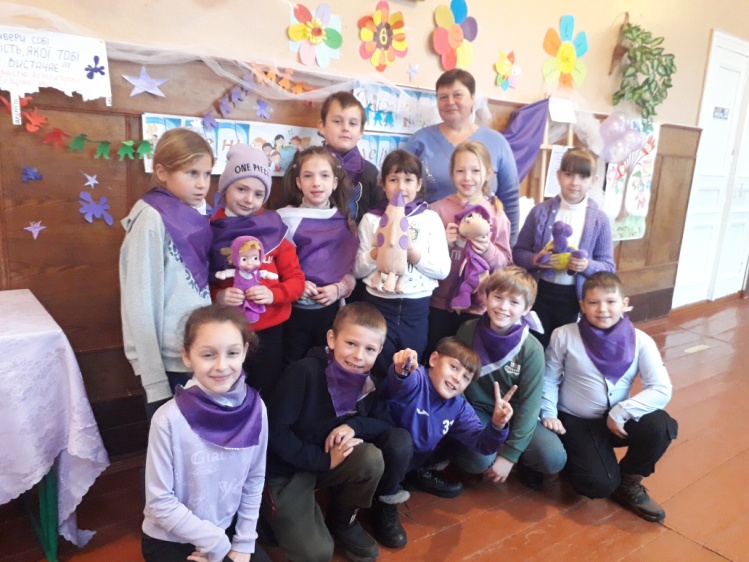 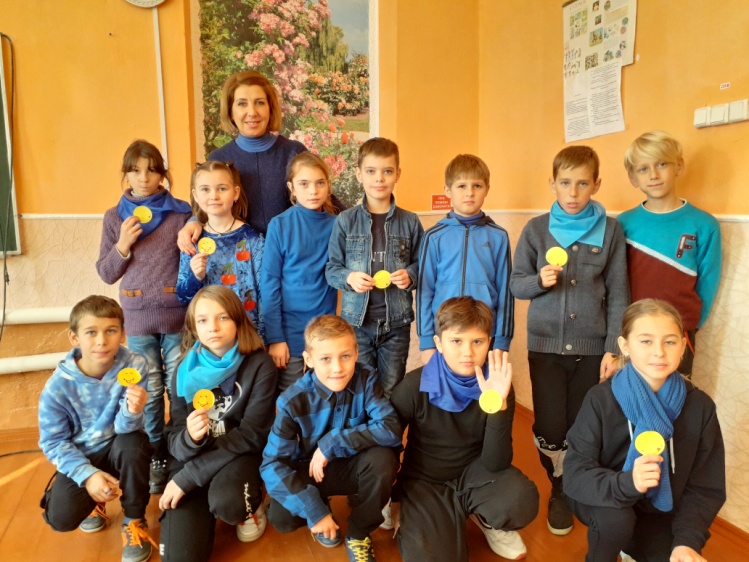 акція “16 днів проти насильства”
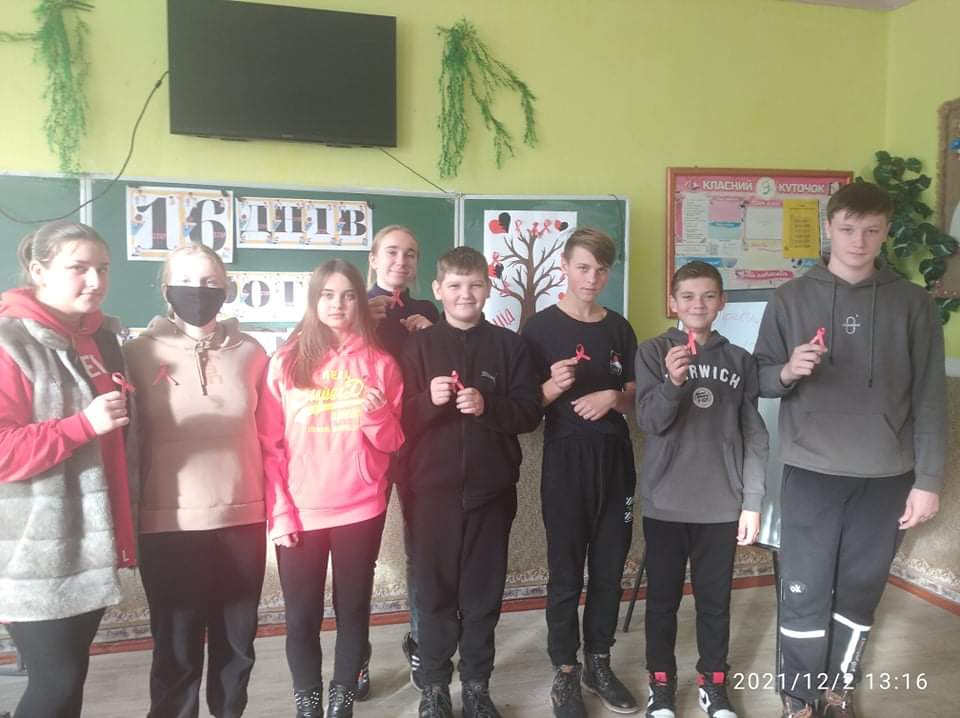 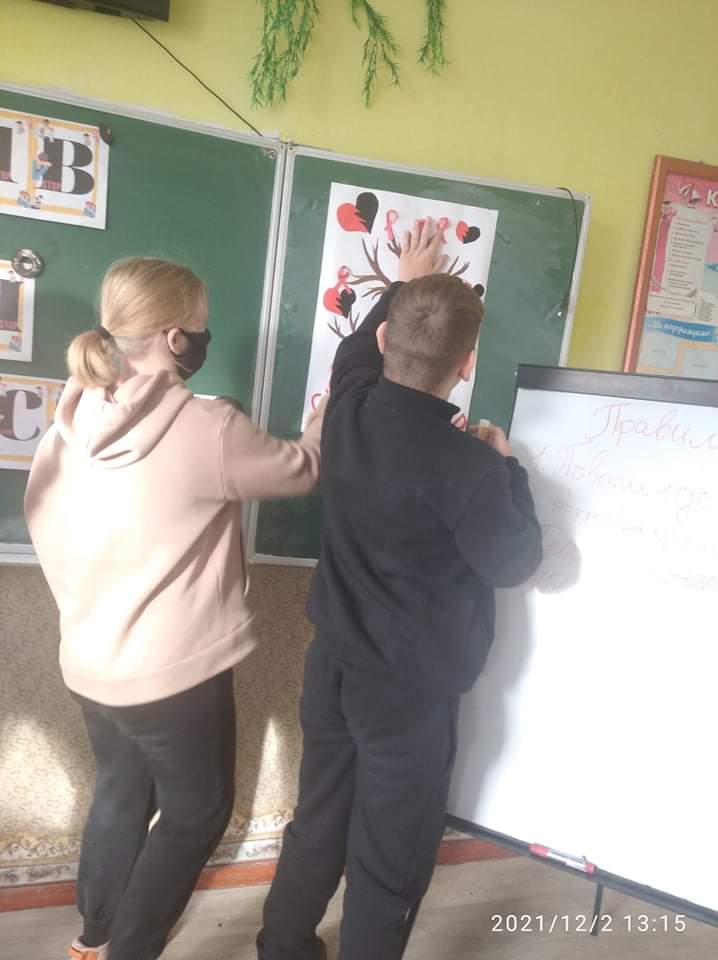 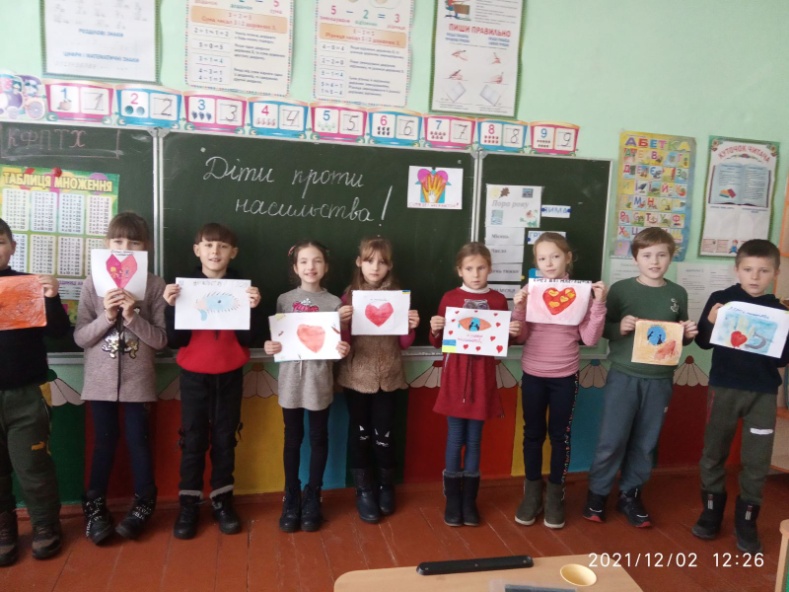 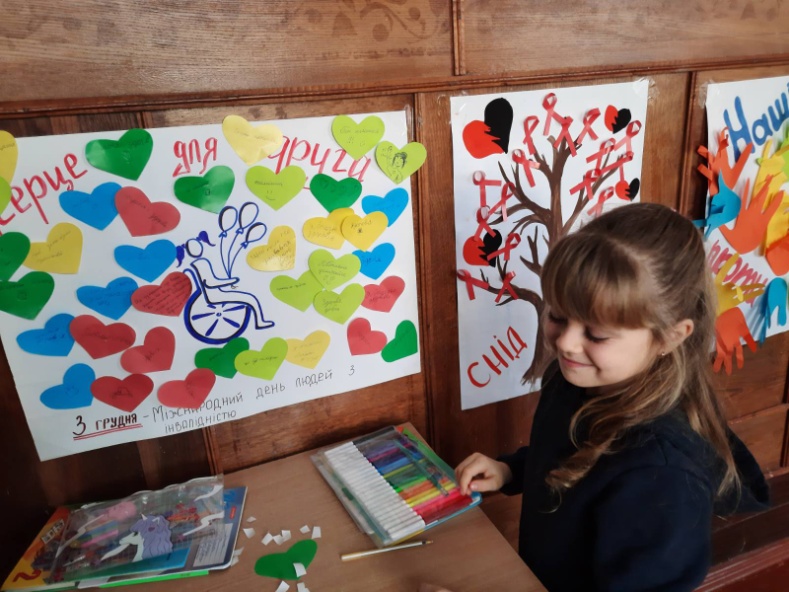 акція “Годівничка”
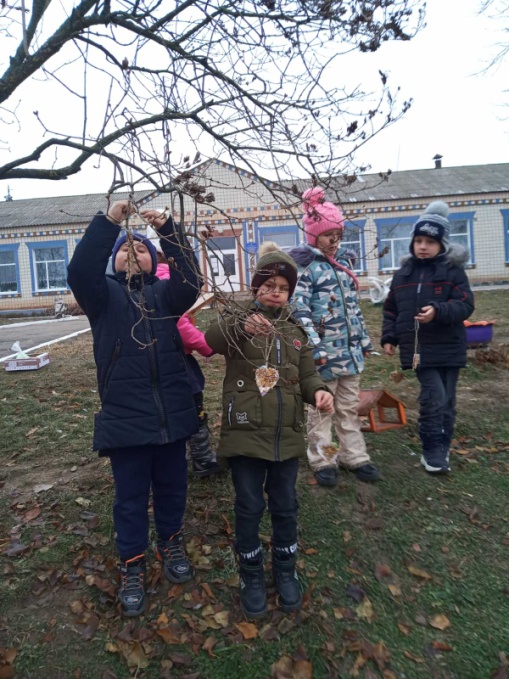 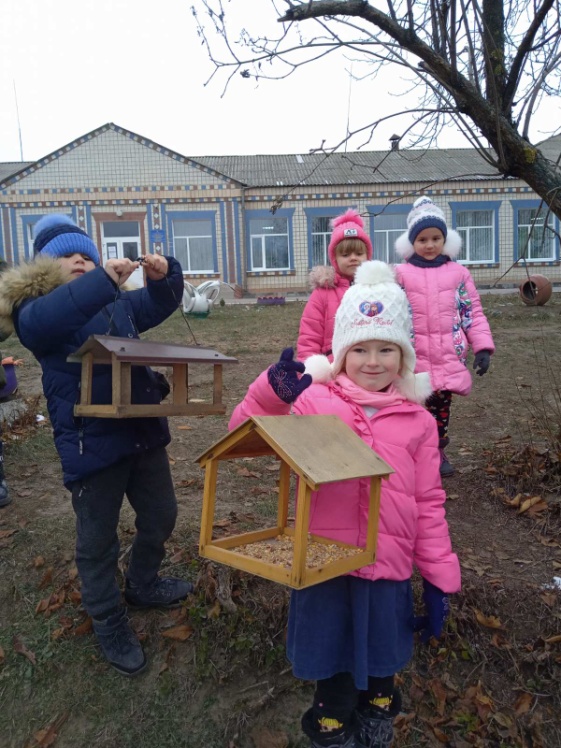 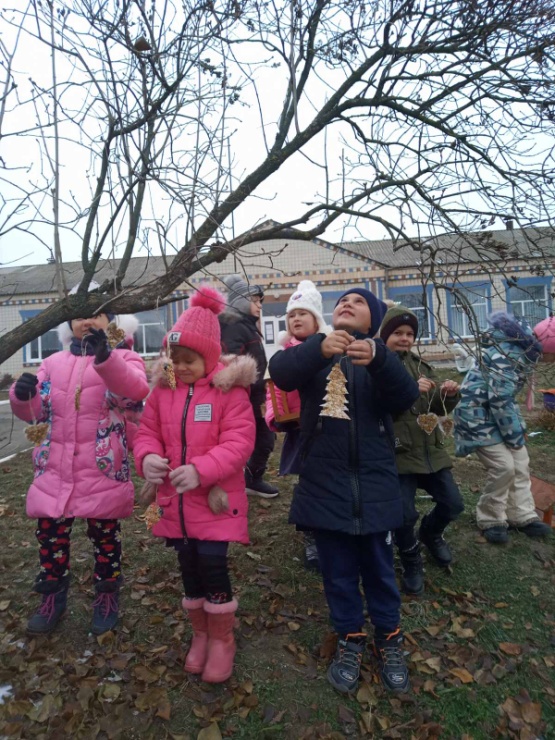 акція “Лист Святому Миколаю”
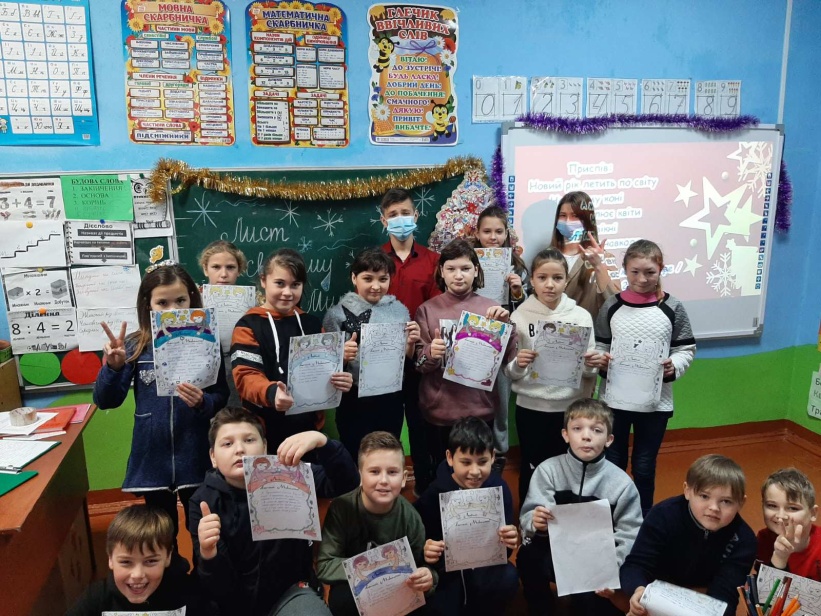 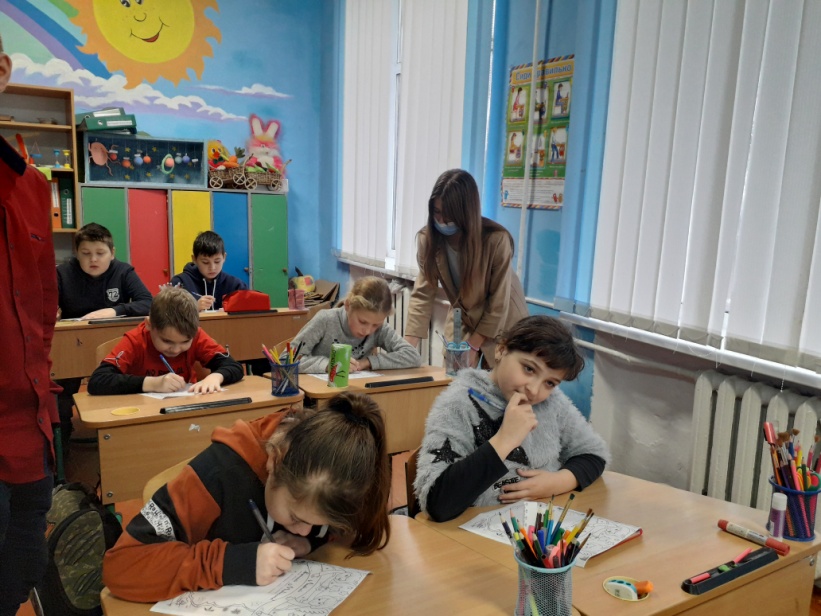 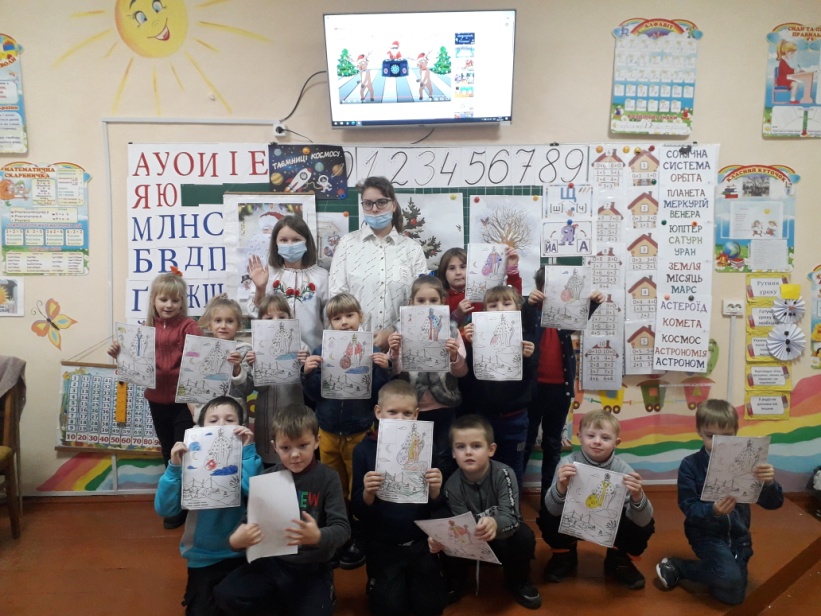 Міжнародний день рідної мови
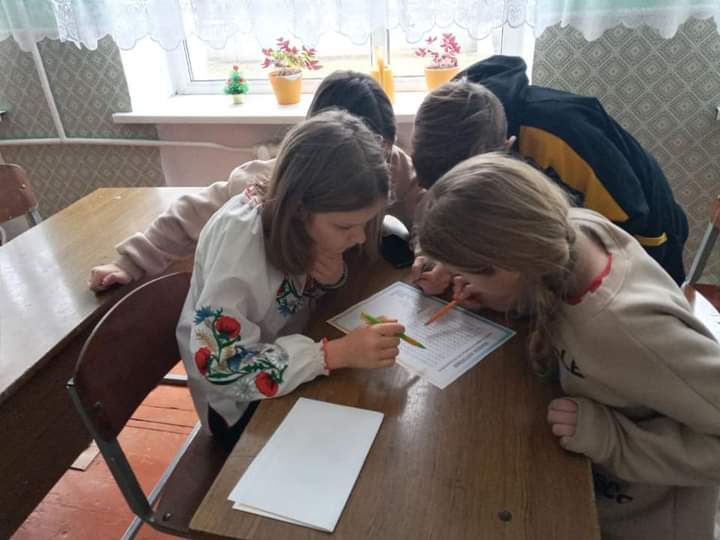 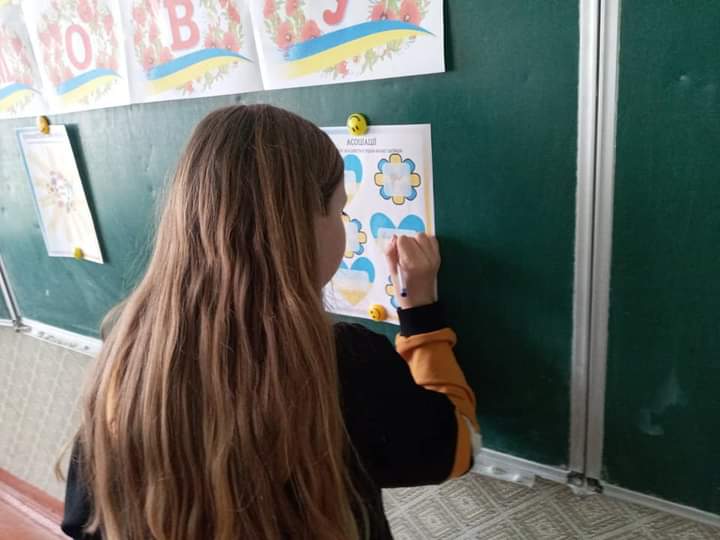 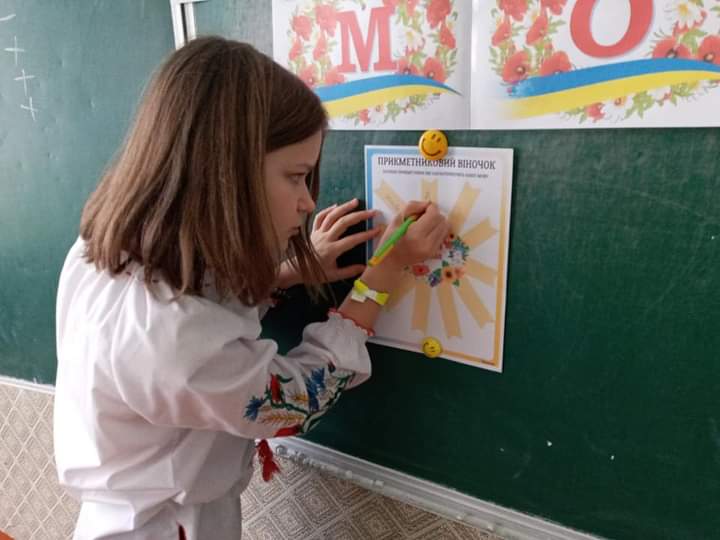 Цікаві уроки.Зарубіжна література“Перевтілення в образи романтичних героїв”
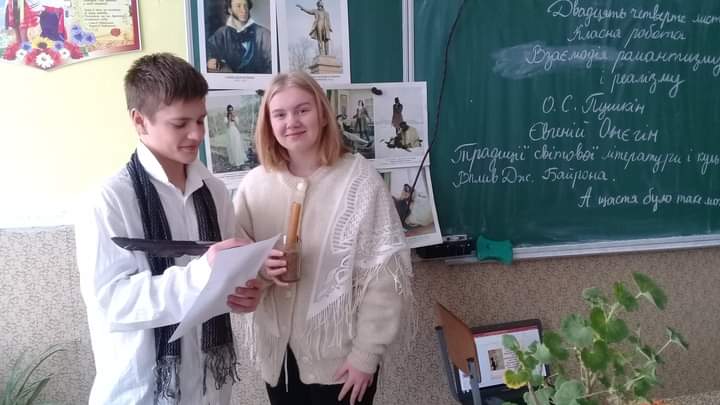 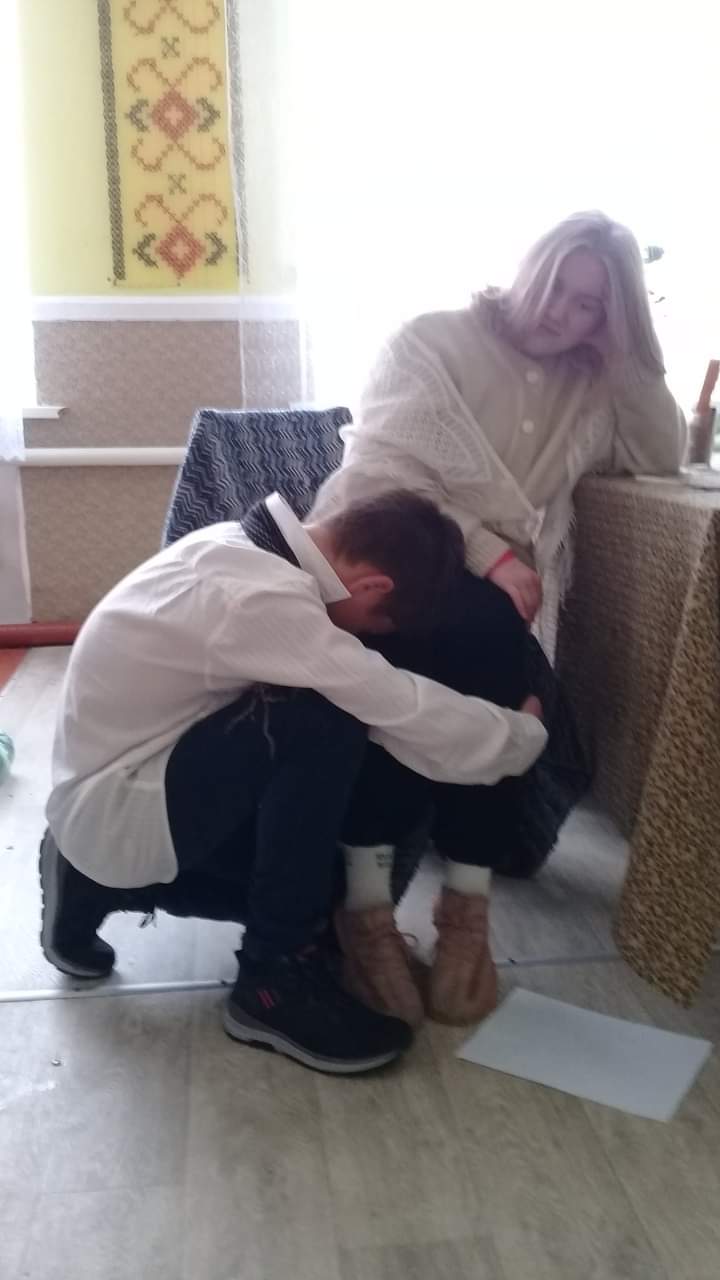 Олександр Шіяненко - переможець І та ІІ етапів  конкурсу-захисту науково-дослідницьких робіт учнів-членів МАН
Андріївські вечорниці
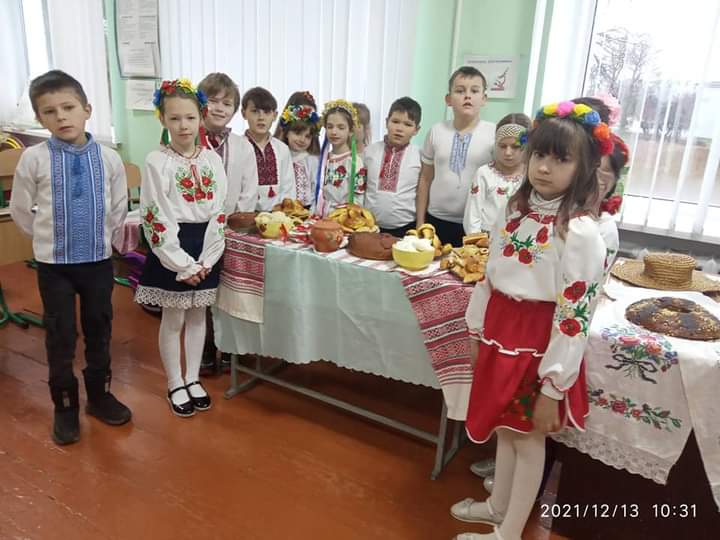 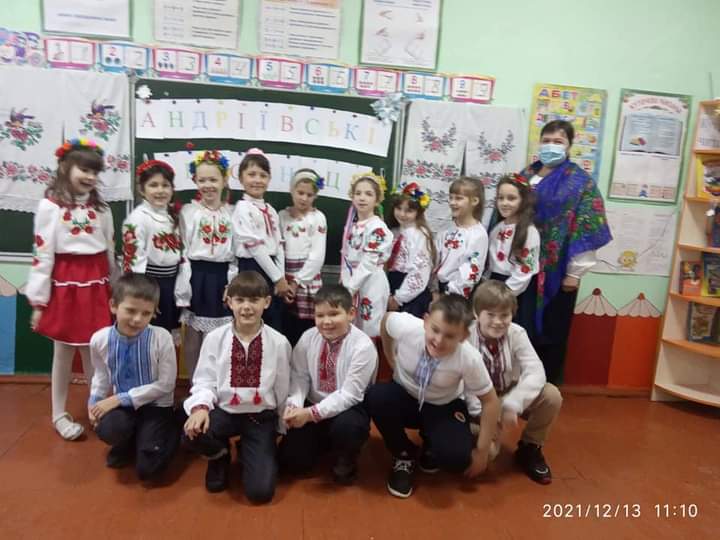 День іменинника
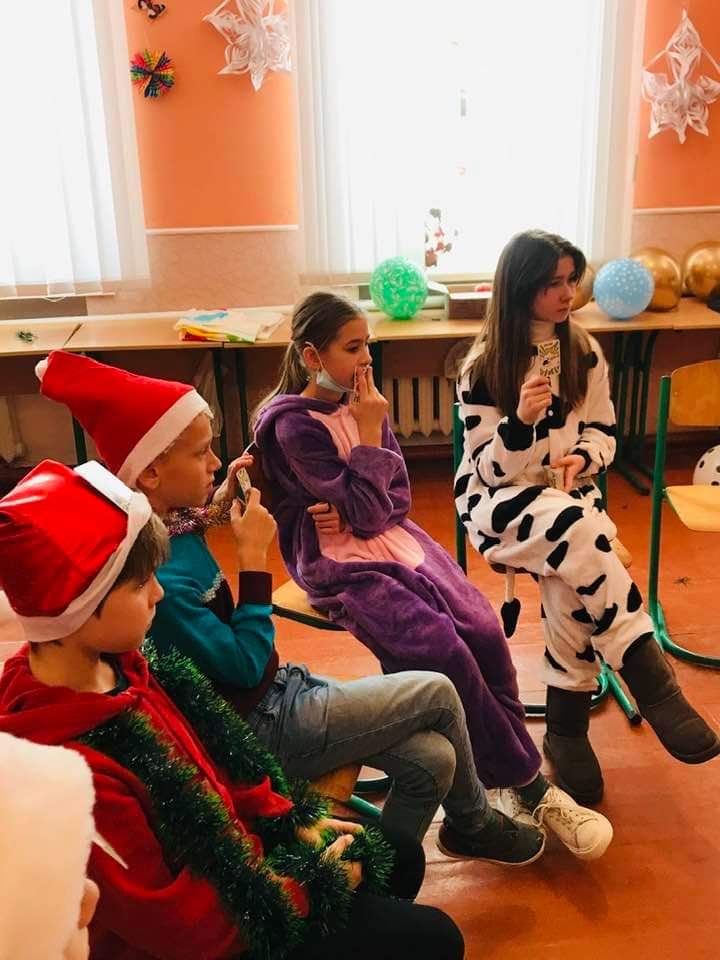 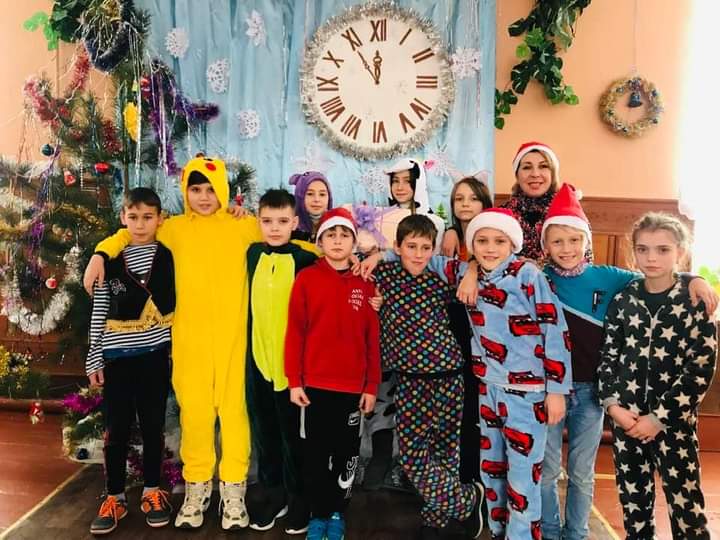 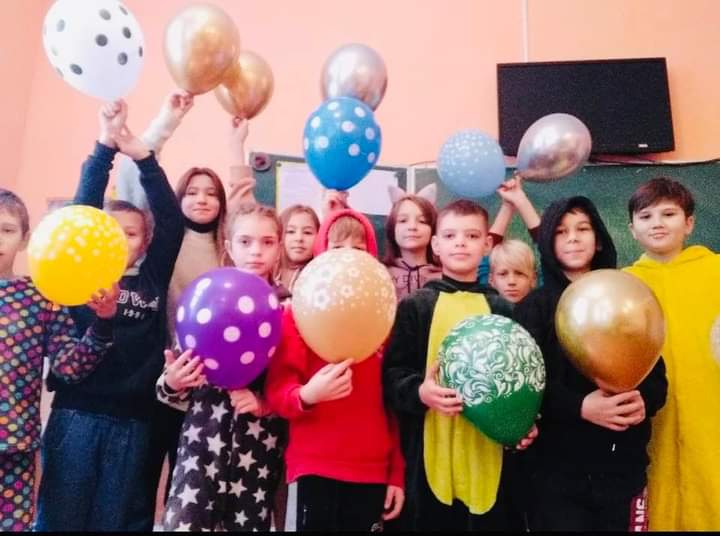 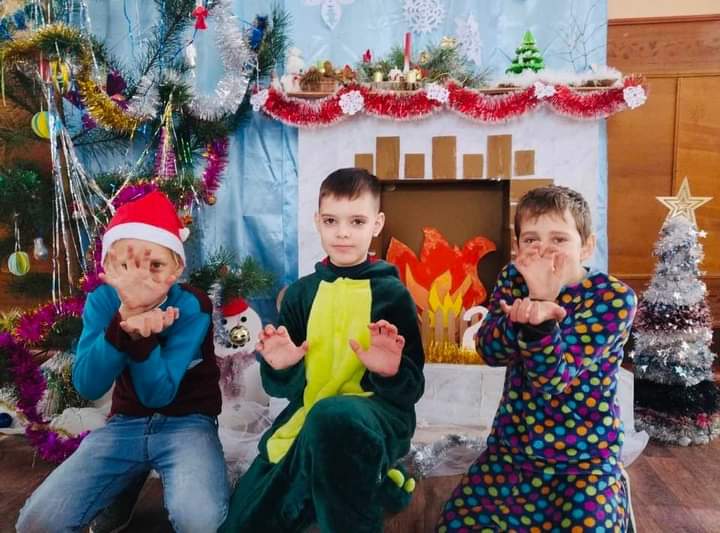 День вшанування героїв Крут
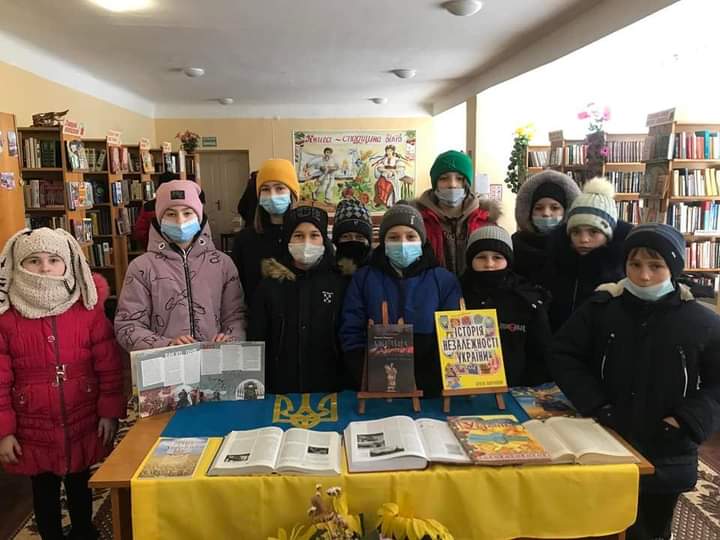 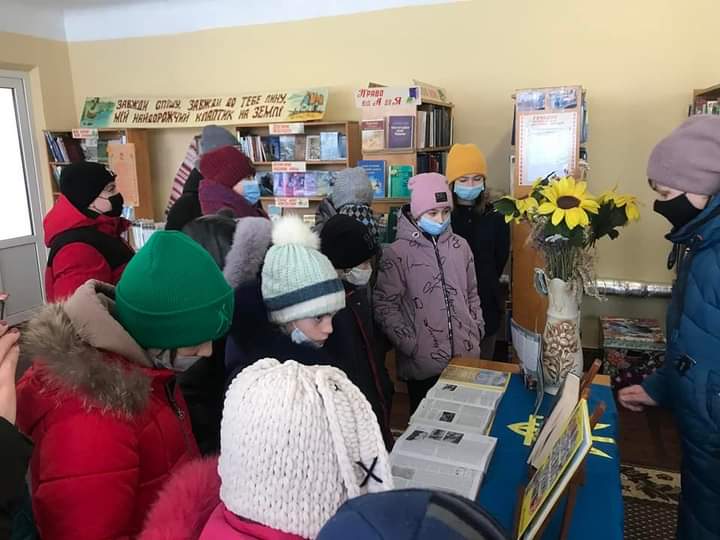 День пам’яті і примирення
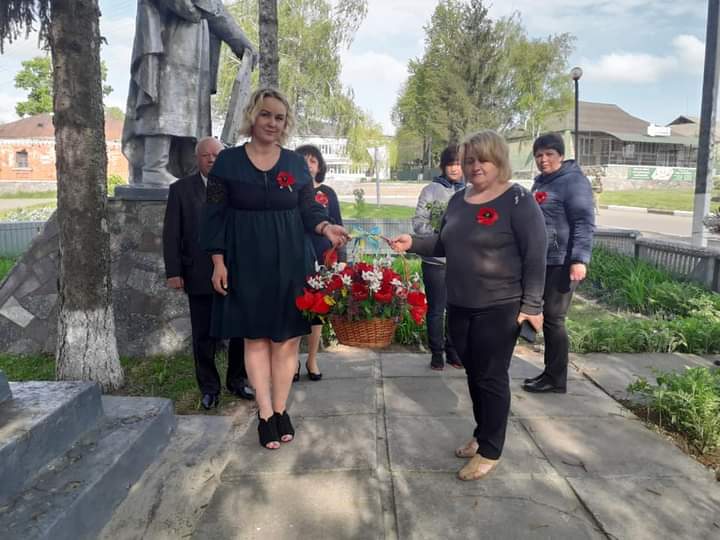 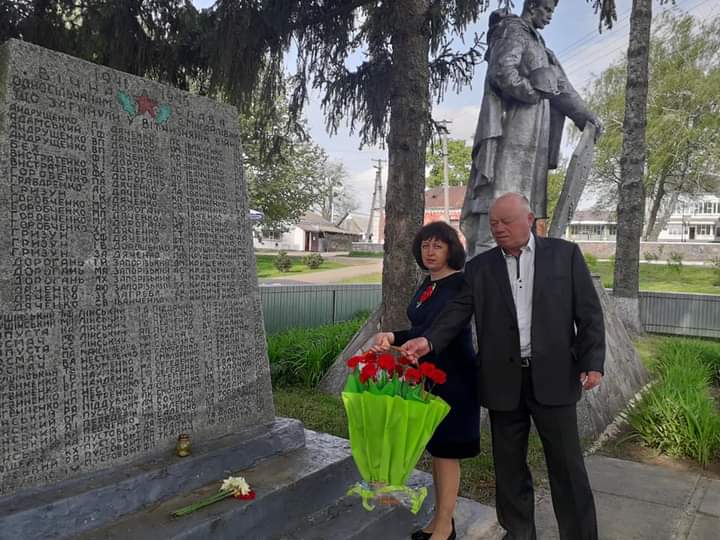 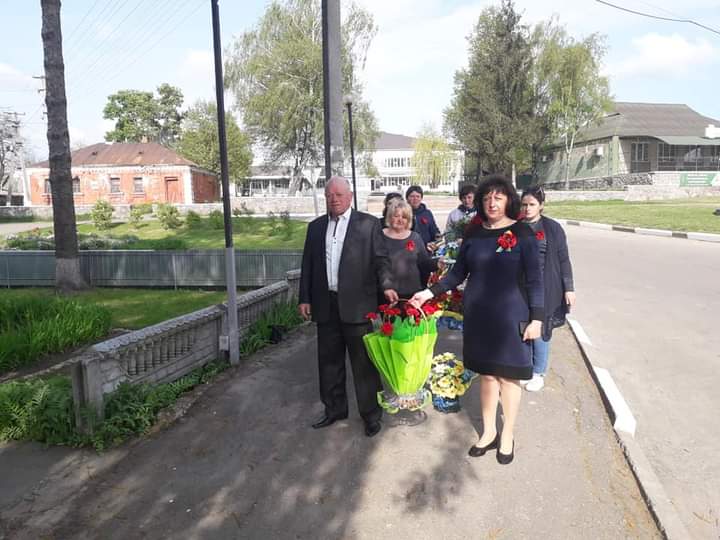 День сім’ї
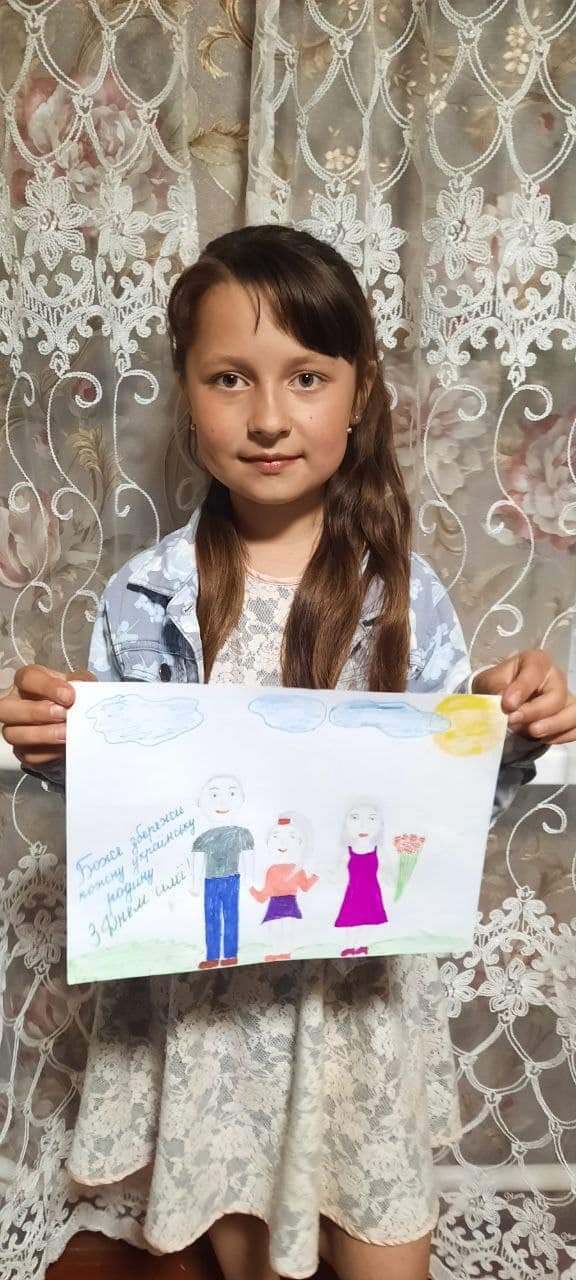 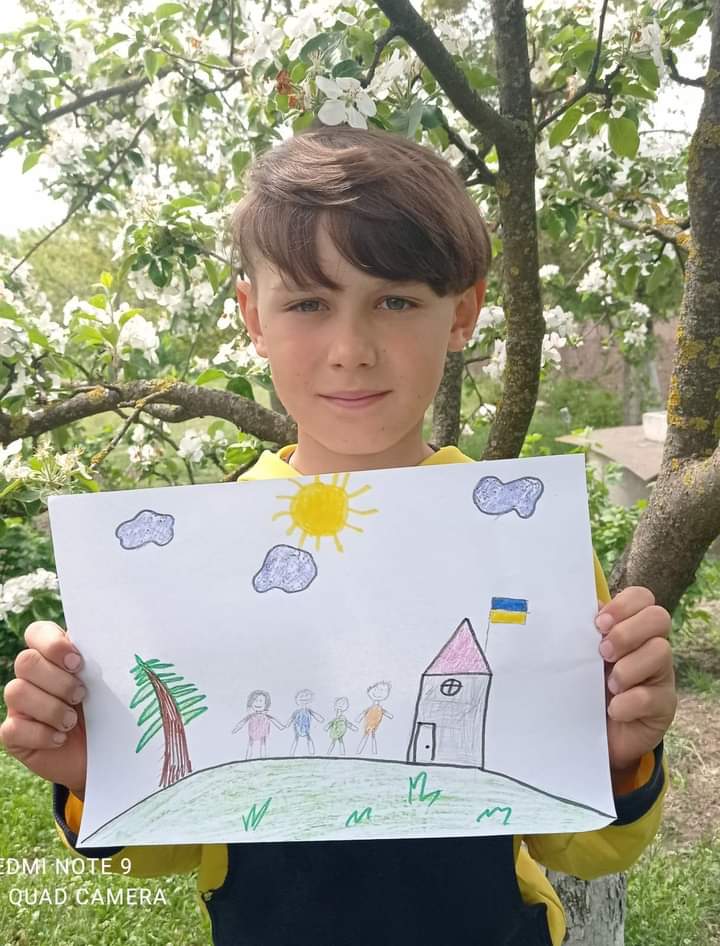 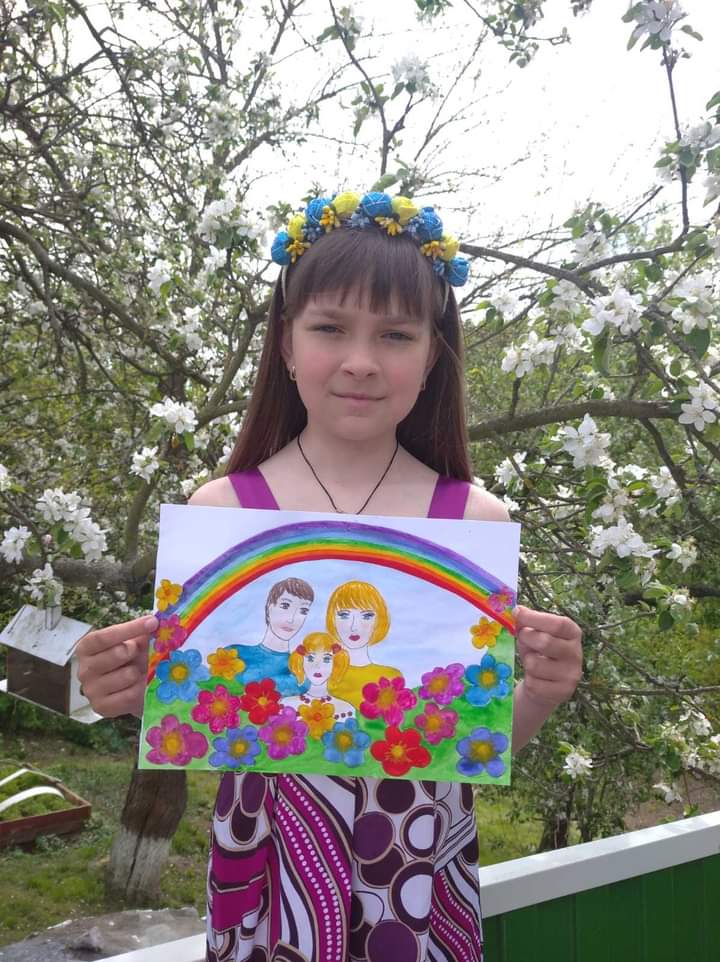 День вишиванки
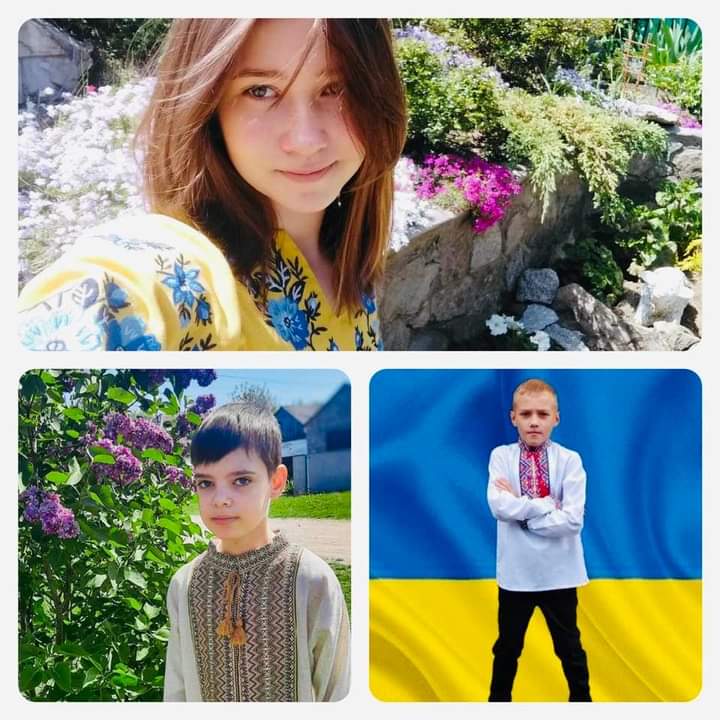 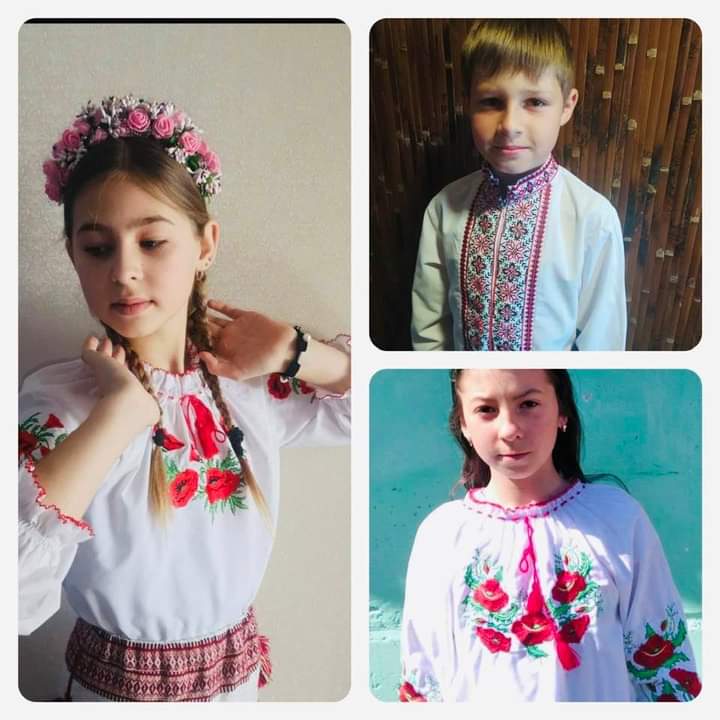 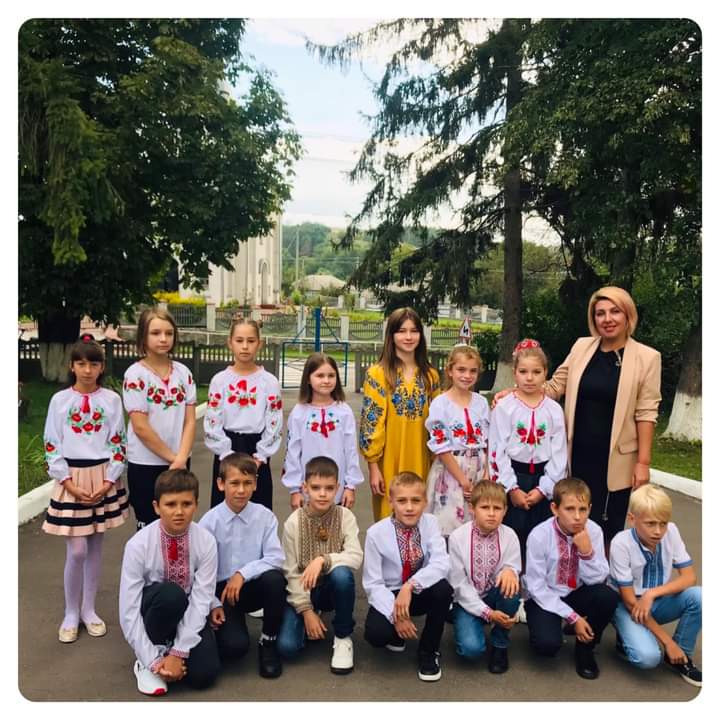 Виховна година “Афганістан болить в моїй душі”
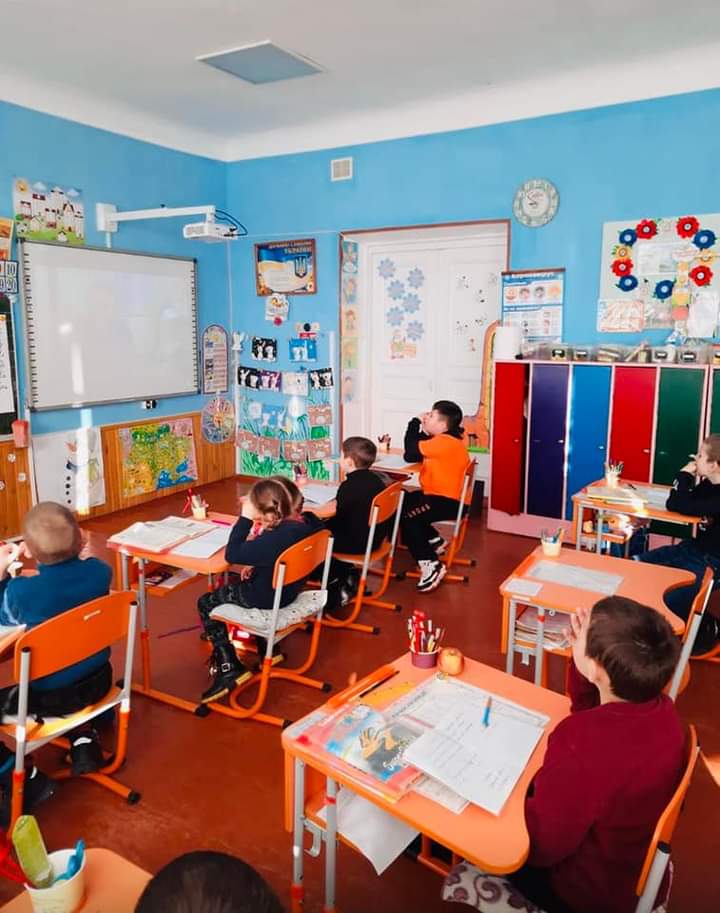 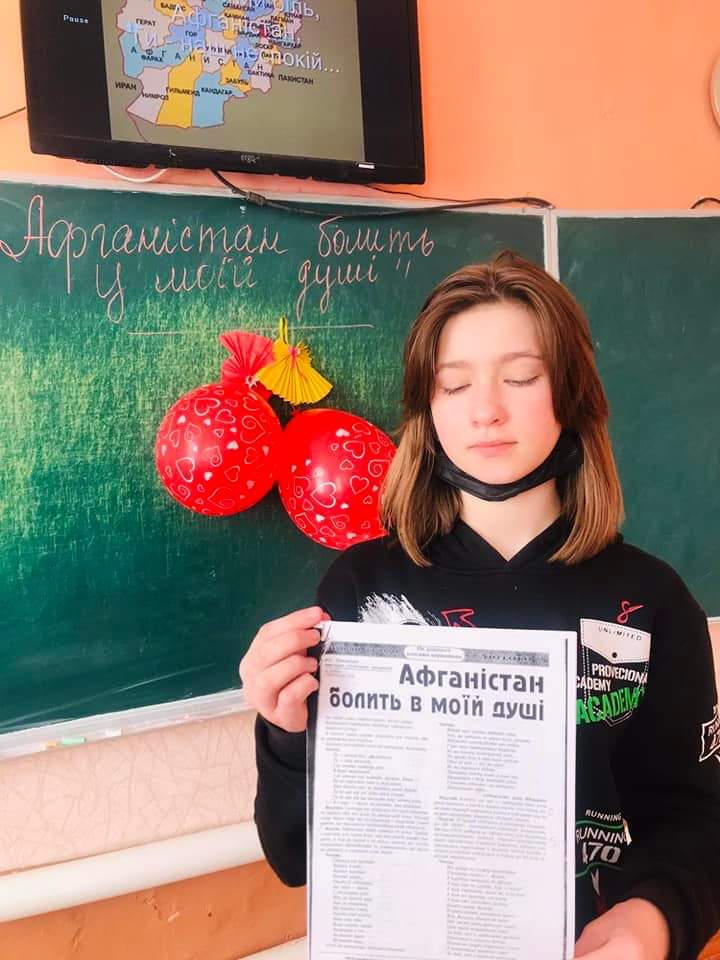 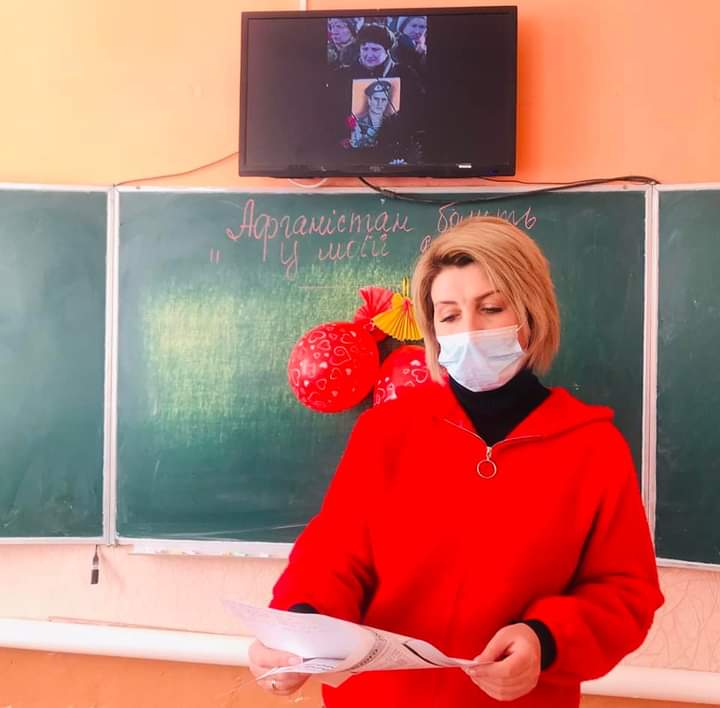 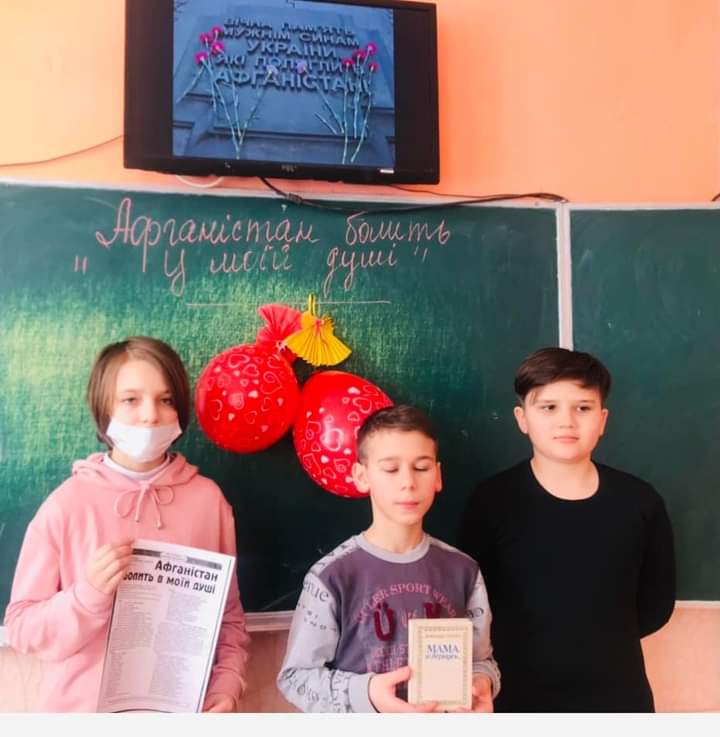 Новорічно-різдвяні свята
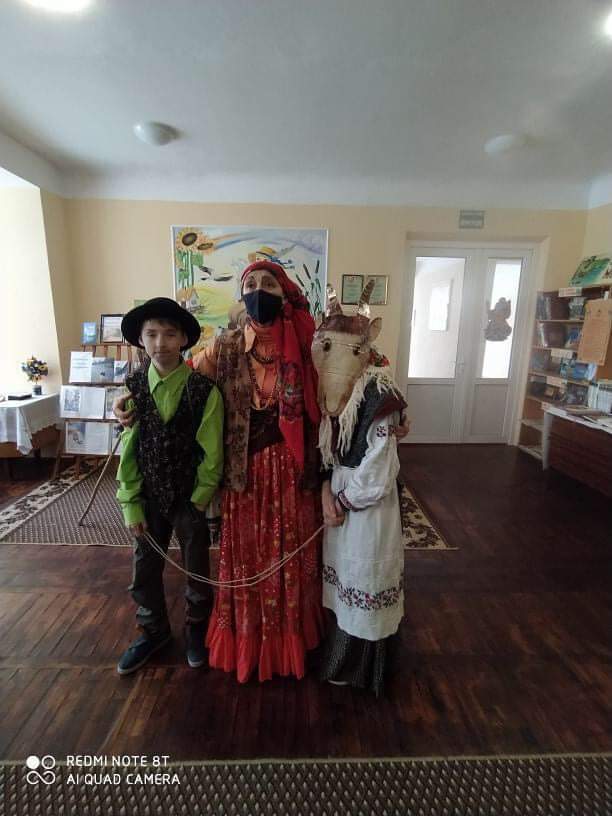 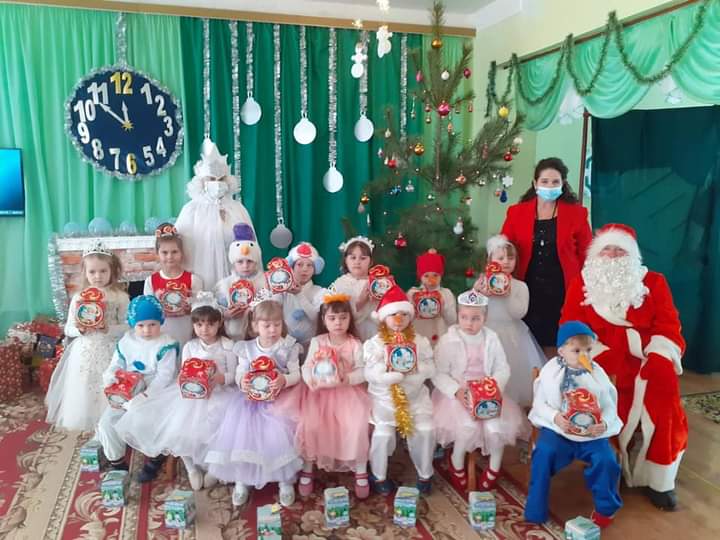 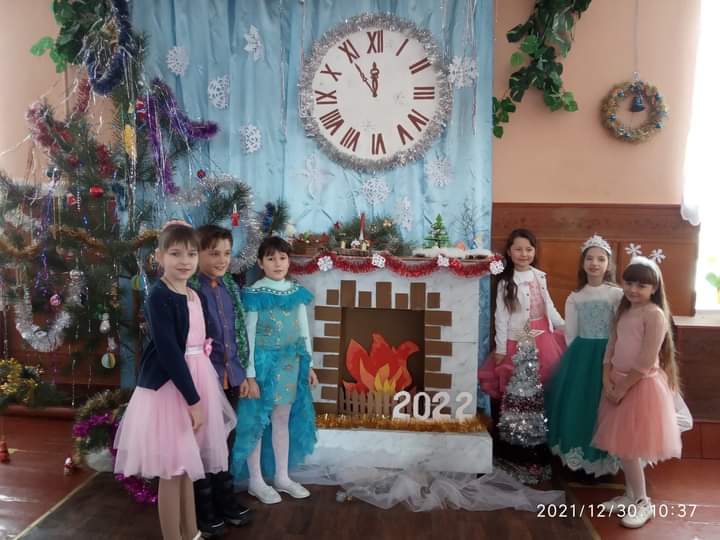 Створення оберегів для захисників України
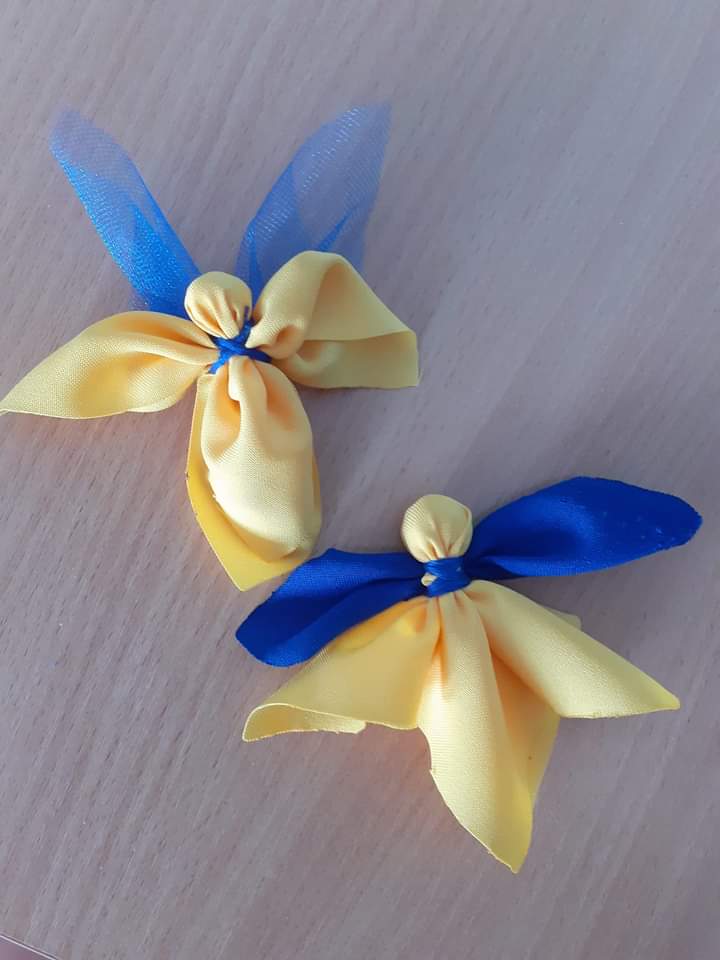 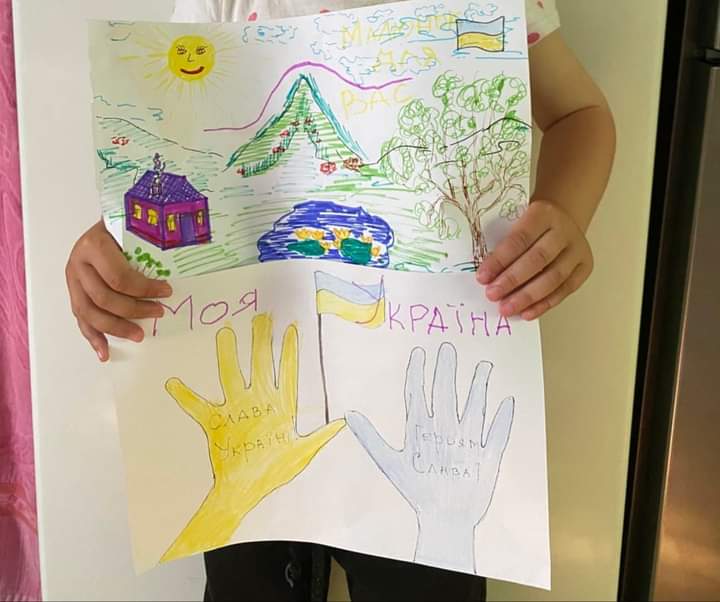 Дитячий садочок
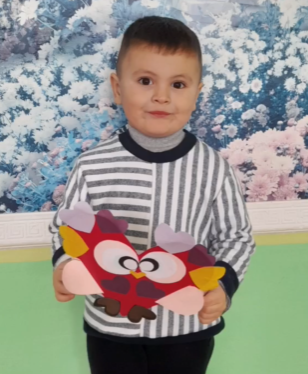 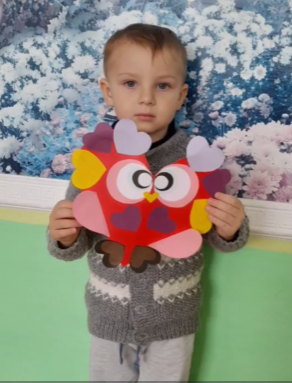 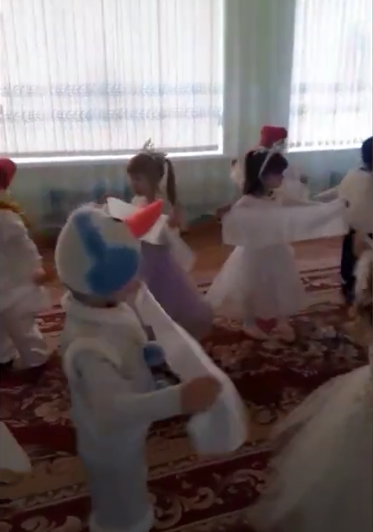 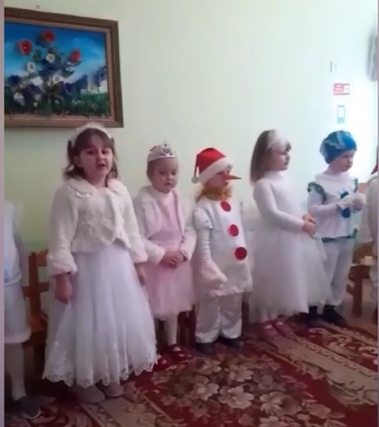 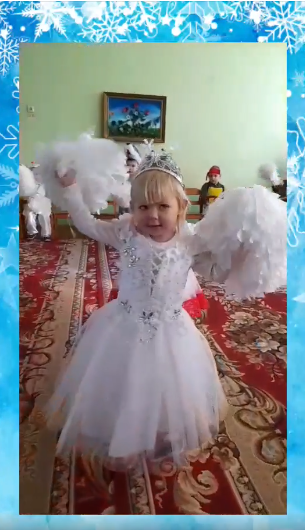 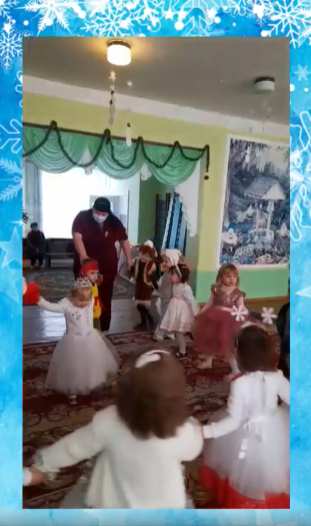 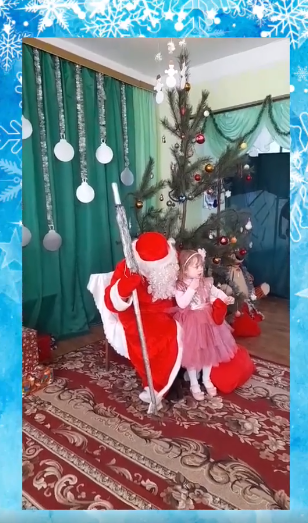